マイケル・バリントの説く
実地医療と患者力
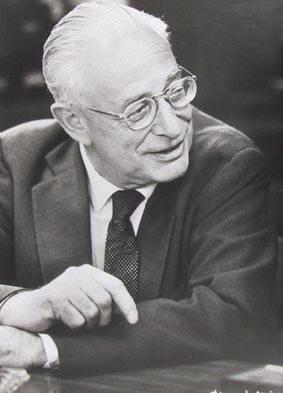 マイケル・バリントのユニークな言葉
喜山整形ハーブクリニック
　　　　　　　喜山　克彦
Michael Balint （1896～1970）
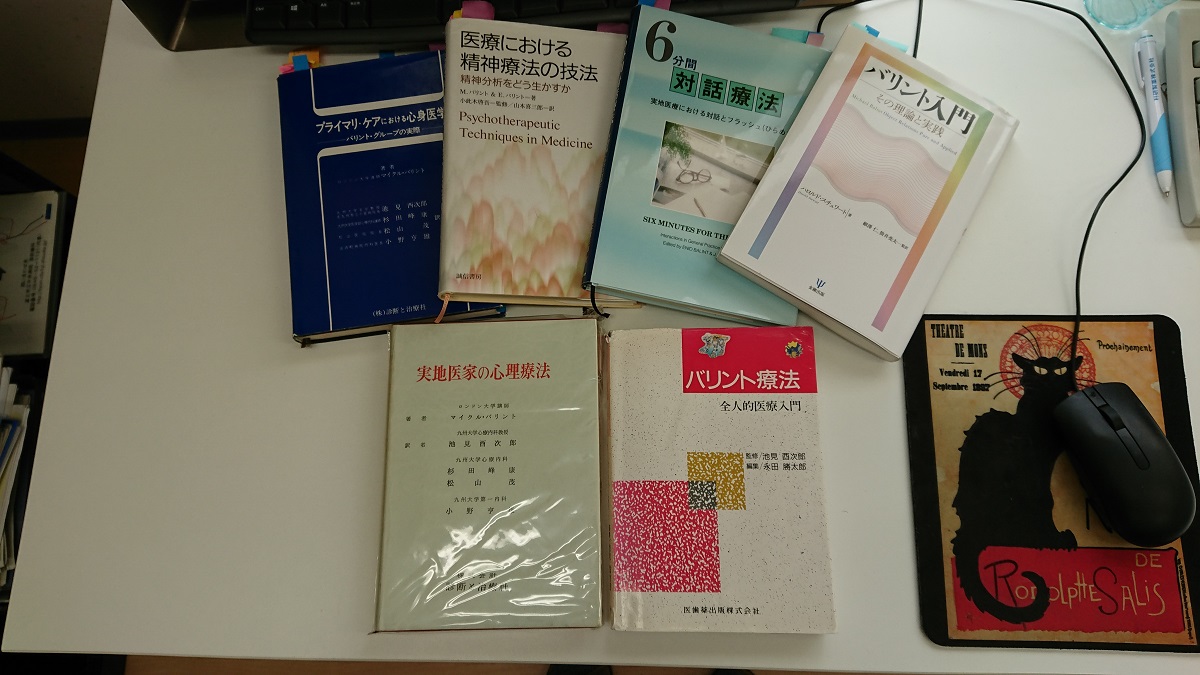 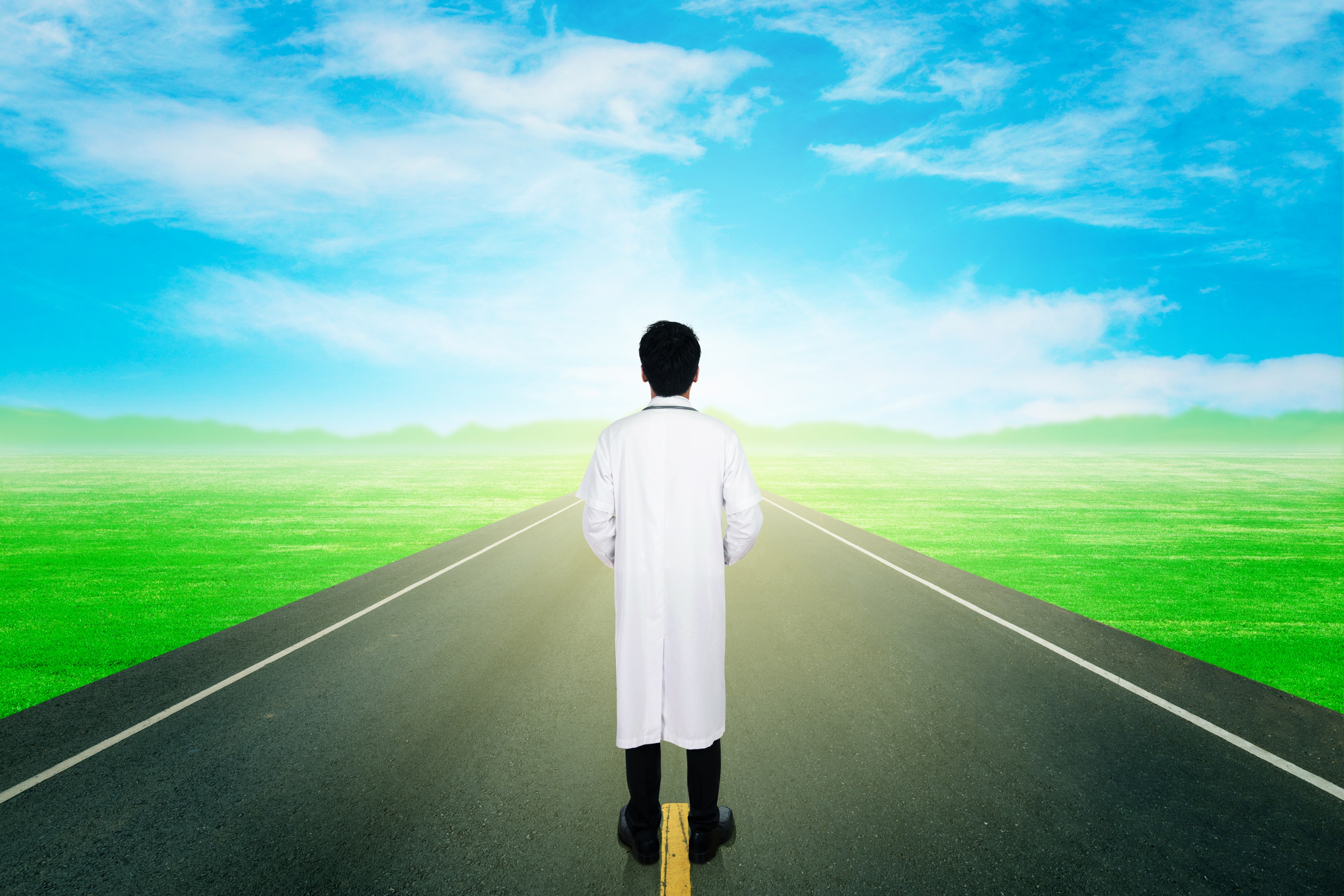 バリント療法
実地医療： 全人的医療 
実地医家： 新たな誇りと使命
ロゴセラピーを生きる
〝 全人的医療 〟の目的
whole-person medicine
患者の自己理解を援助し、
患者自身に、問題の解決方法を見いださせる
本日の内容
1，　患者の病気：〝 自家製の病気 〟
2，　患者-医師 関係：〝 相互投資カンパニー 〟
3，　患者の自己洞察：〝 患者による診察 〟
4，　患者力を引き出す (empowerment)
本日の内容
1，　患者の病気：〝 自家製の病気 〟
2，　患者-医師 関係：〝 相互投資カンパニー 〟
3，　患者の自己洞察：〝 患者による診察 〟
4，　患者力を引き出す (empowerment)
2つの病気
自家製の病気
autogenous illness
医家製の病気
iatrogenous illness
奇異な感覚
恐怖
疑惑
苦痛
科学的問題
専門職的設定
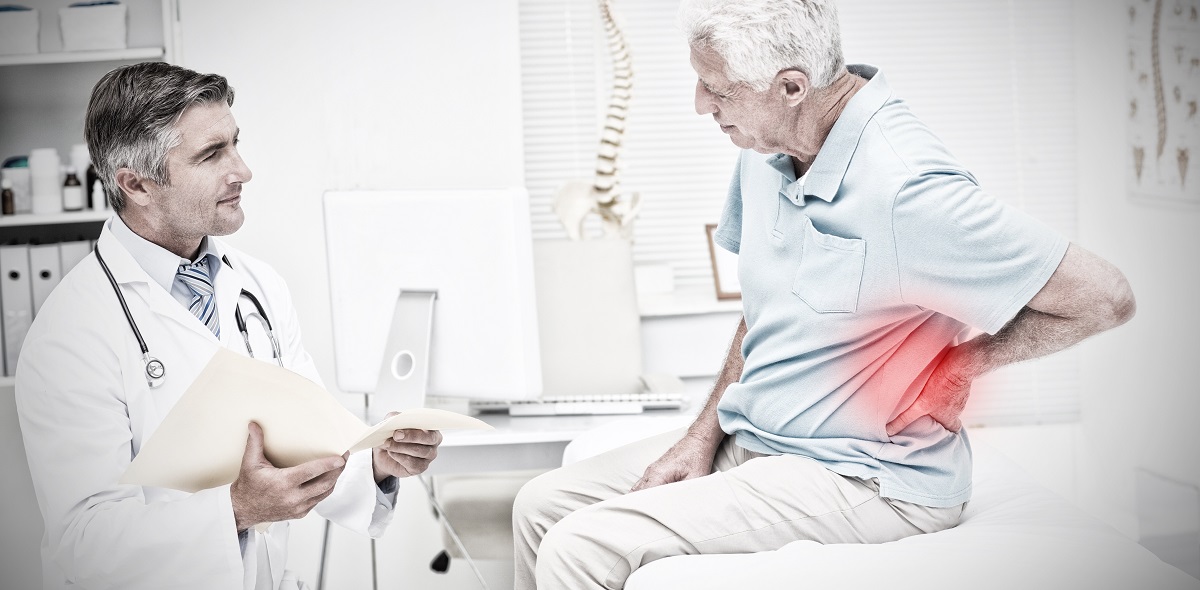 未知の重要人物
未知の重要人物
目的交差状態
at cross-purpose
〝 自家製の病気 〟で主導
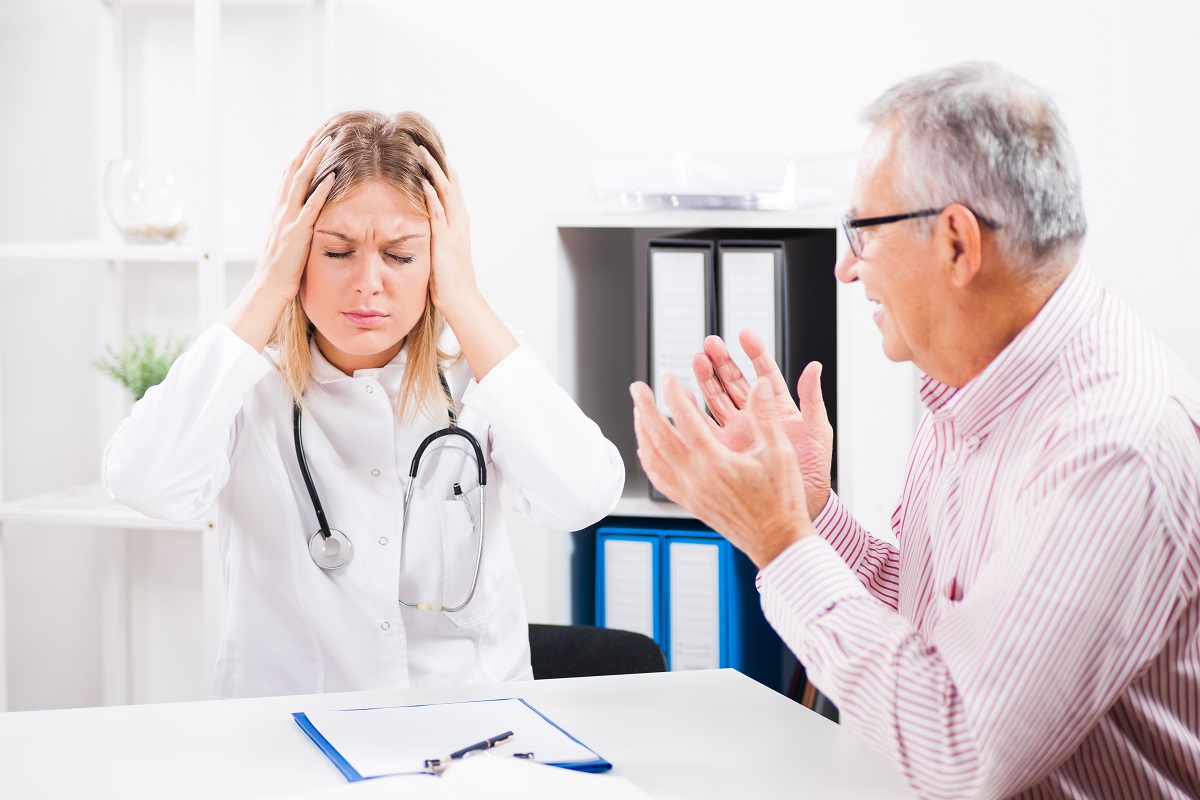 未知の重要人物
未知の重要人物
目的交差状態
at cross-purpose
〝 医家製の病気 〟で主導
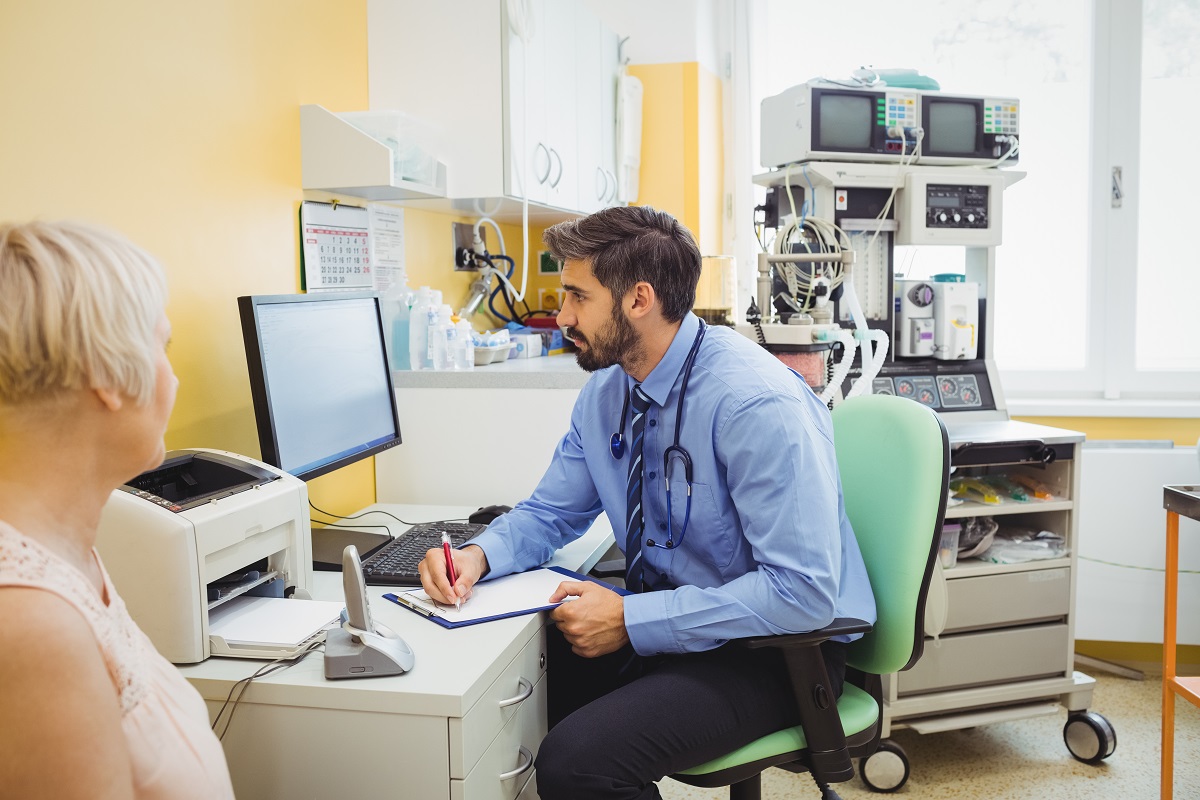 夢幻様の特性
dream-like quality
未知の重要人物
未知の重要人物
実地医家と患者
適合
matching
自家製の病気
iatrogenous illness
医家製の病気autogenous illness
本日の内容
1，　患者の病気：〝 自家製の病気 〟
2，　患者-医師 関係：〝 相互投資カンパニー 〟
3，　患者の自己洞察：〝 患者による診察 〟
4，　患者力を引き出す (empowerment)
実地医家と専門医
専門医
実地医家
優れたアシスタント

医家製の病気
専門医療
臓器 担当
科学的追求の徹底が使命
責任をとる医療の中心

自家製と医家製の病気（適合）
全人的医療（総合診療）
人 担当
科学的追求の徹底は放棄
個人的にも親密
実地医家
専門医
専門医の性格
診療スタイルの把握
相互投資カンパニー
Mutual Investment Company
独特の心理的雰囲気
患者である皆さん
当クリニックの医師
地域の生活者
古くからの知人
地域の生活者
古くからの知人
交流
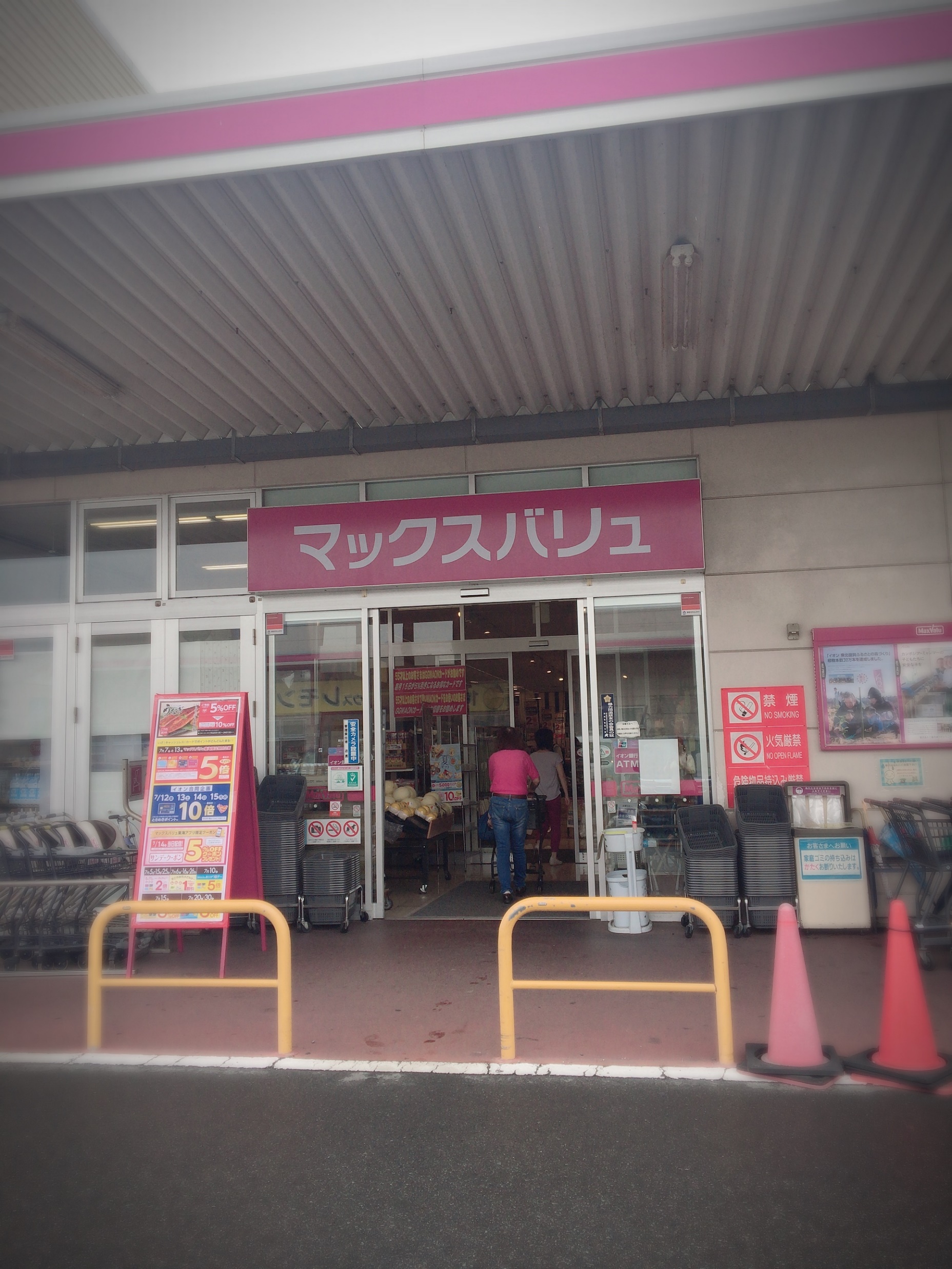 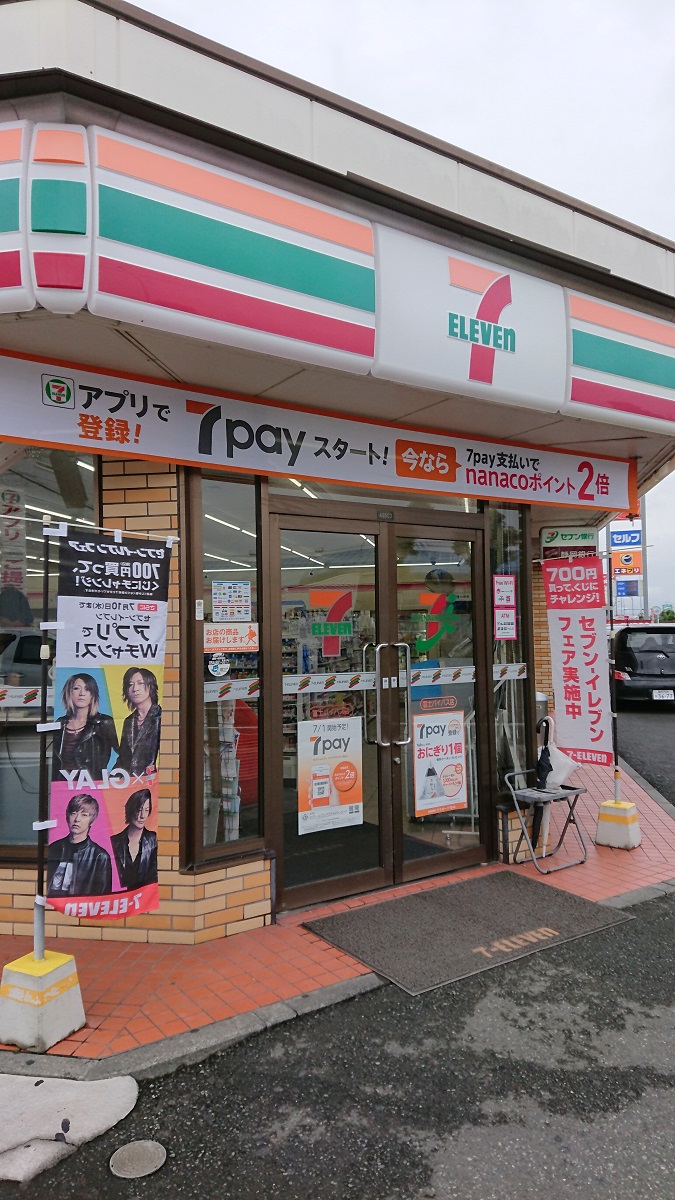 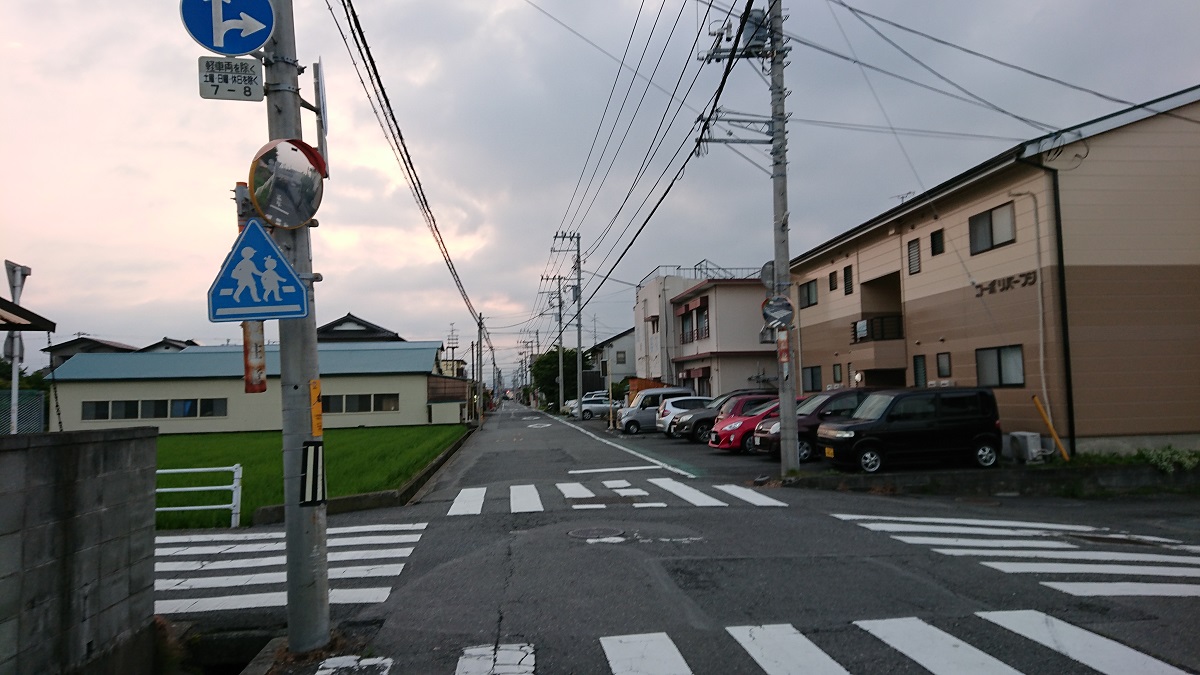 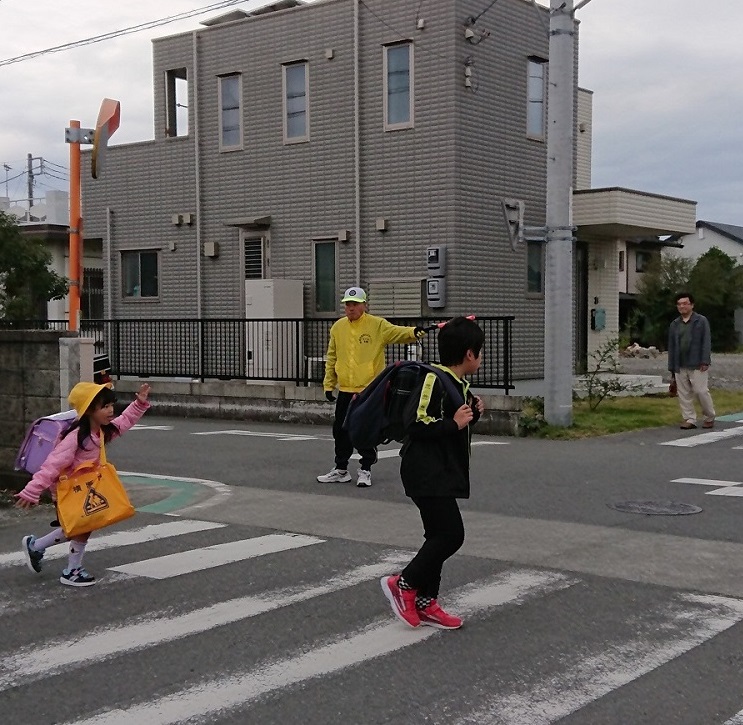 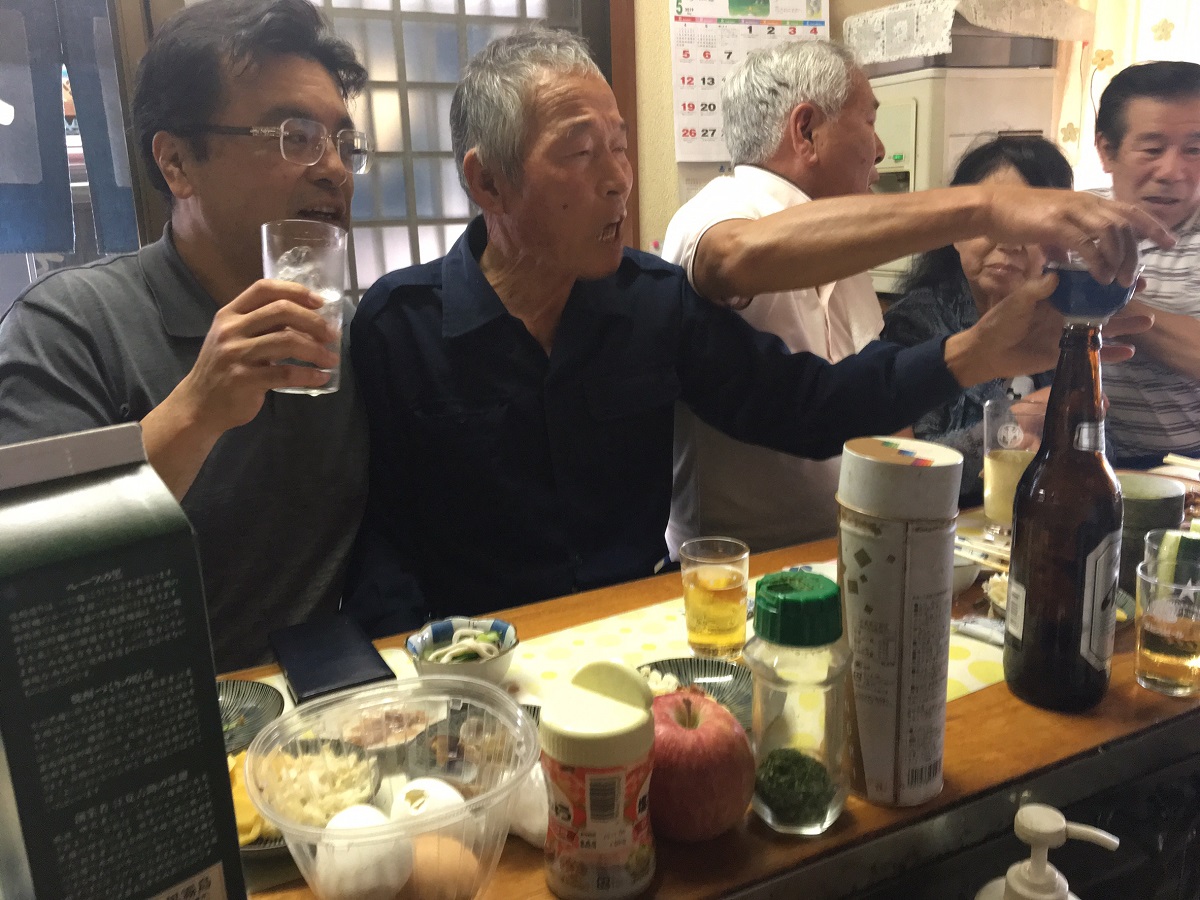 相互投資カンパニー
Mutual Investment Company
投資
交流
身体・心理・社会・実存的状況の開示
実地医家
患者
長期・持続的
身体的情報
骨折した
What matters to you?
   あなたにとって何が重要ですか？
実地医家
心理的状況
　　不安・焦り
　　本人の性格の把握
　　母親の性格の把握
　社会的状況
　　最後の大会
　　本人との面識
　　母親との面識
　　家族構成
　　学校・交友関係
　実存的状況
　　努力が報われないかも
　　進路、将来の希望
投資
交流・状況の開示
資本
患者
相互投資カンパニー
投資
交流
全人的医療
患者
実地医家
長期・持続的
患者
身体的状況
　　骨折の治癒
　　コンディショニングが整った
　心理的状況
　　元気がでた：励ましてもらった
　社会的状況
　　大会の出場可能
　　医師との面識
　　医師の性格の把握
　　スタッフとの面識
　　スタッフの性格の把握
　実存的状況
　　努力した事が発揮できる
投資
交流・全人的医療
資本
実地医家
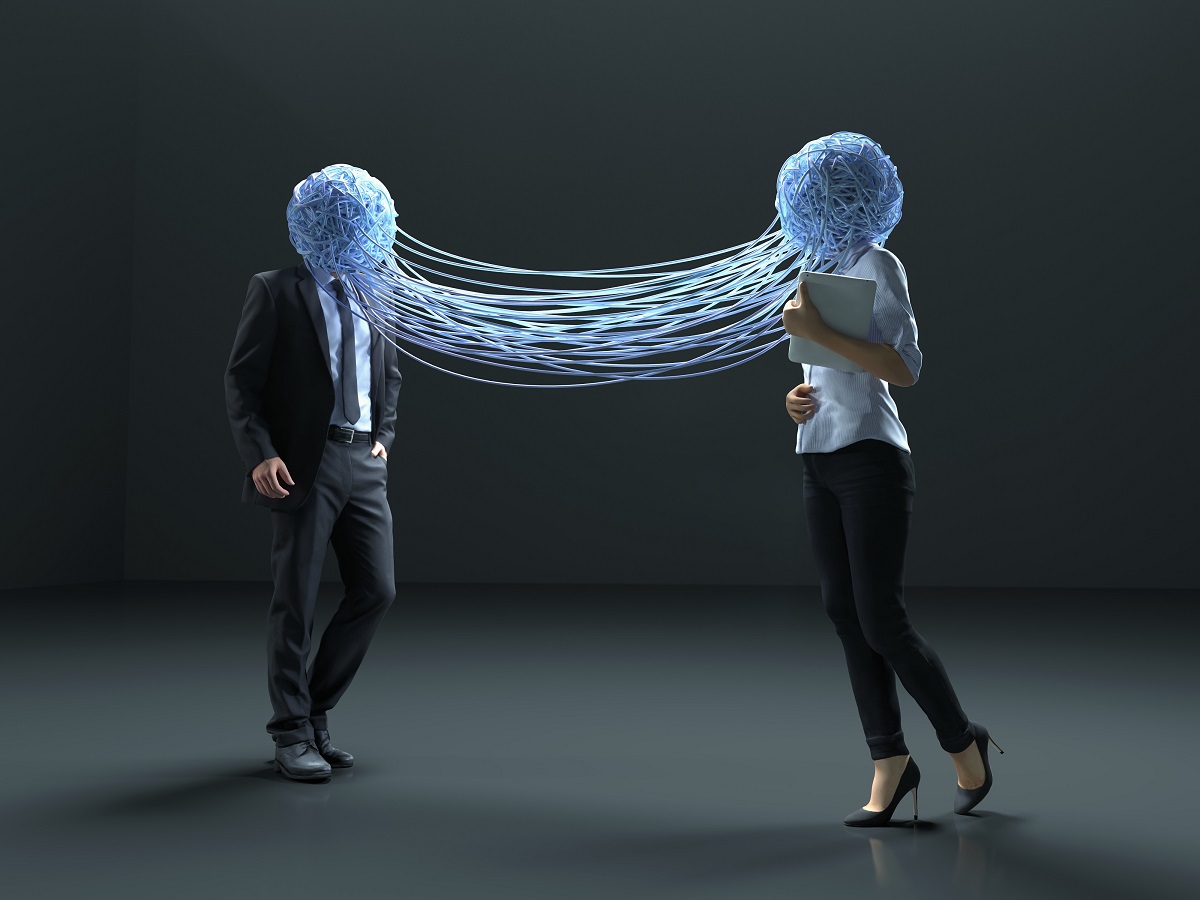 多くの糸（治療関係）
相互投資カンパニー
Mutual Investment Company
投資
交流・全人的医療
地域のみなさん
当クリニック
多くの資本
多くの資本
長期・持続的
交流・状況の開示
投資
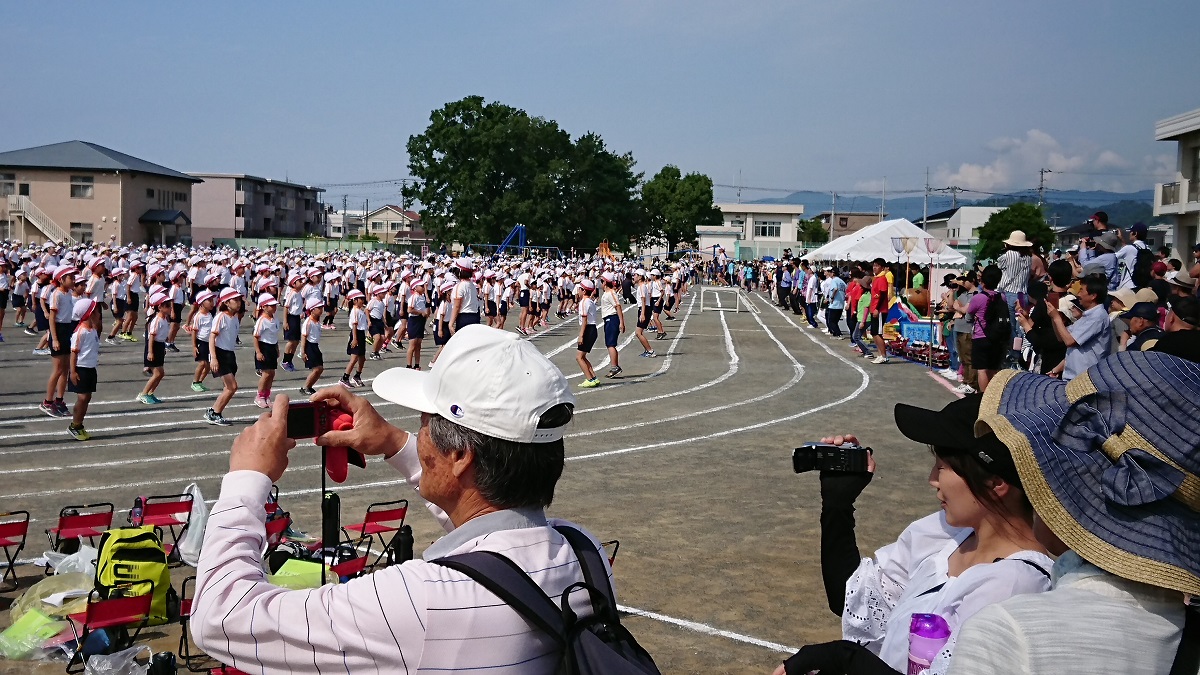 小さいころから兄妹、親子で通っていた女子中学生が
線維筋痛症に
実地医家
患者
身体状況
　 小学校低学年のころから
　 何度もけがをして治療
 心理的状況
　 安心感
　 気軽さ
 社会的状況
　 長兄がスポーツ外傷で
　 何度も治療
　 次兄が線維筋痛症で治療
　 近所で医師とよく会う
　 医師もスタッフも
　 顔なじみ
身体状況
　以前より太っている
心理的状況
　性格の把握
社会的状況
　数年来の面識
　数年来の母親の面識
　母親は極度の貧血
　次兄も線維筋痛症
　　起立性調節障害
　学校の所在
　同級生達との面識
　先生方との面識
投資
交流・全人的医療
多くの資本
多くの資本
治療
互いの資本の利用
交流・状況の開示
投資
相互投資カンパニー
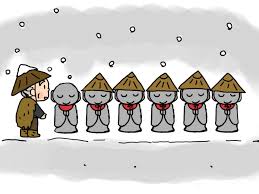 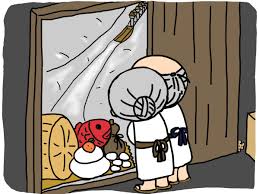 患者にはたくさん与える力がある
相互投資カンパニー
Mutual Investment Company
投資
実地医家
患者
人として
信頼・支持
おもいやり
多くの資本
多くの資本
投資
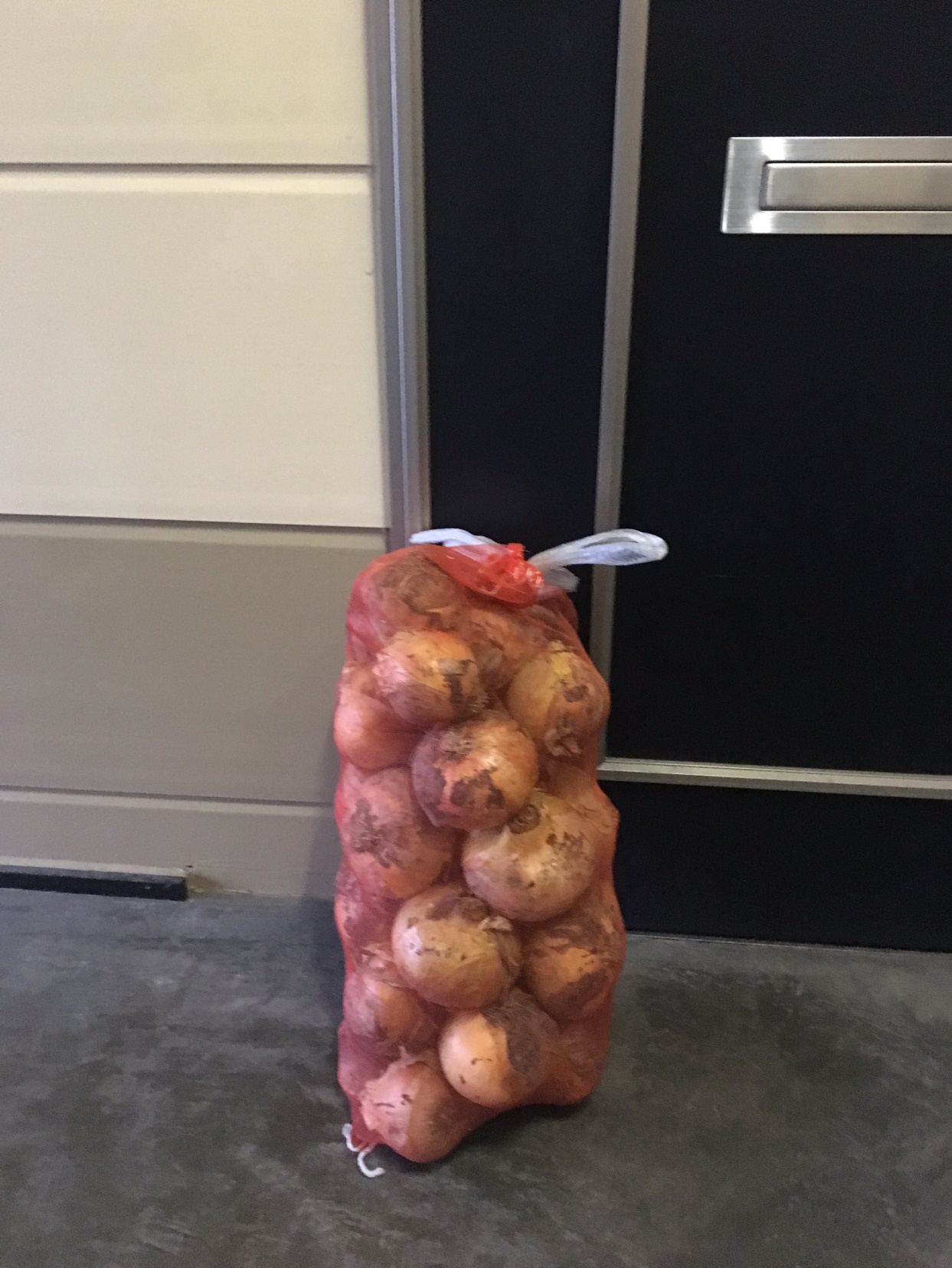 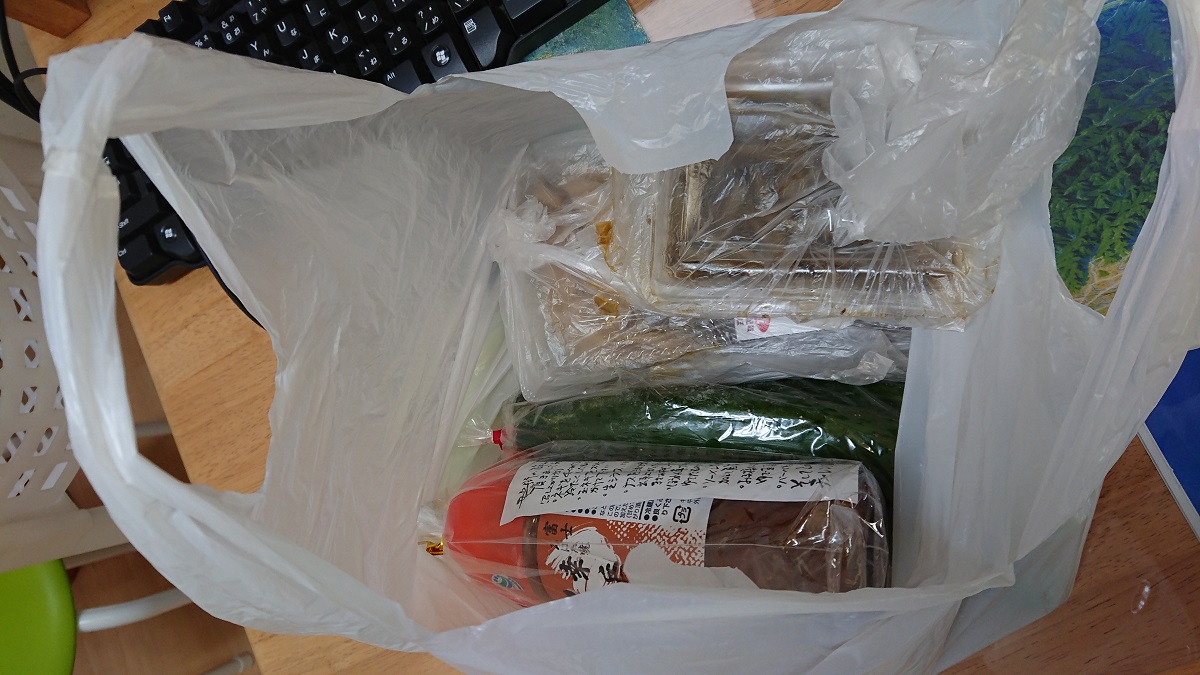 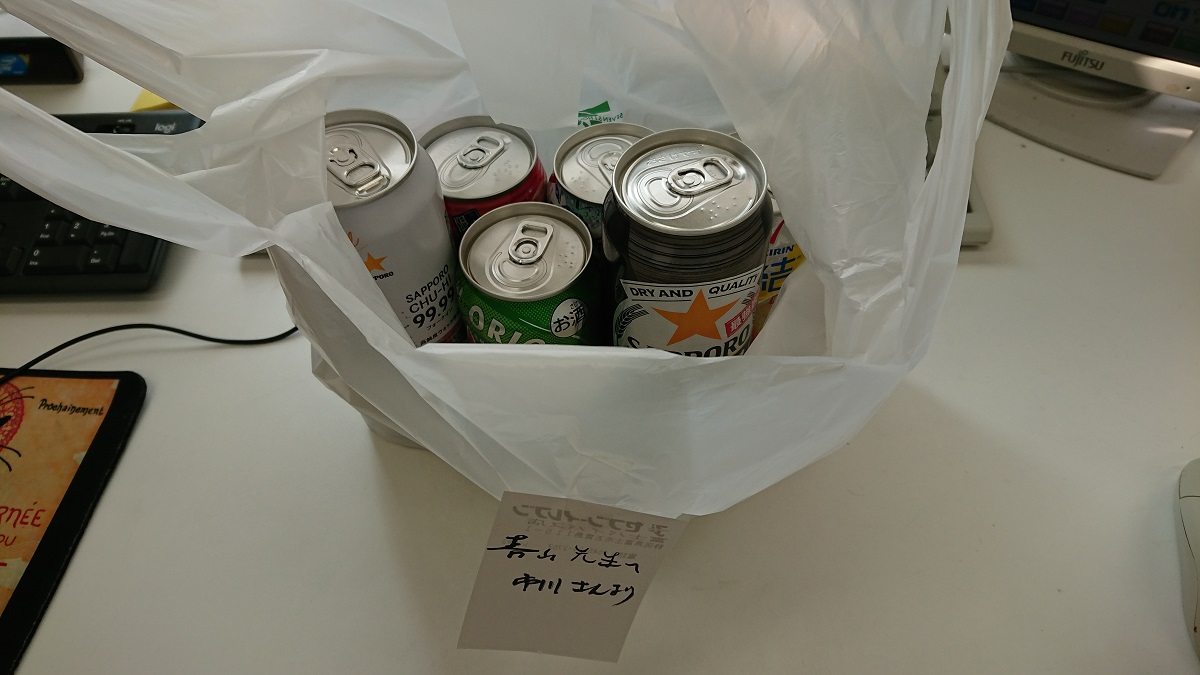 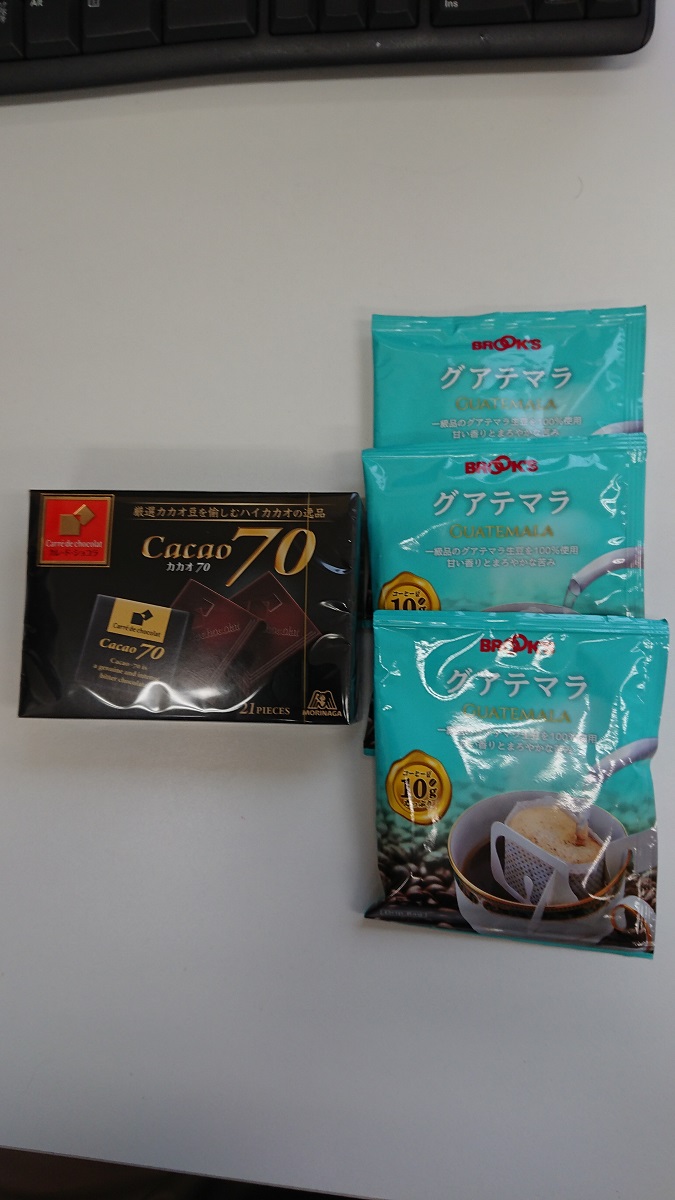 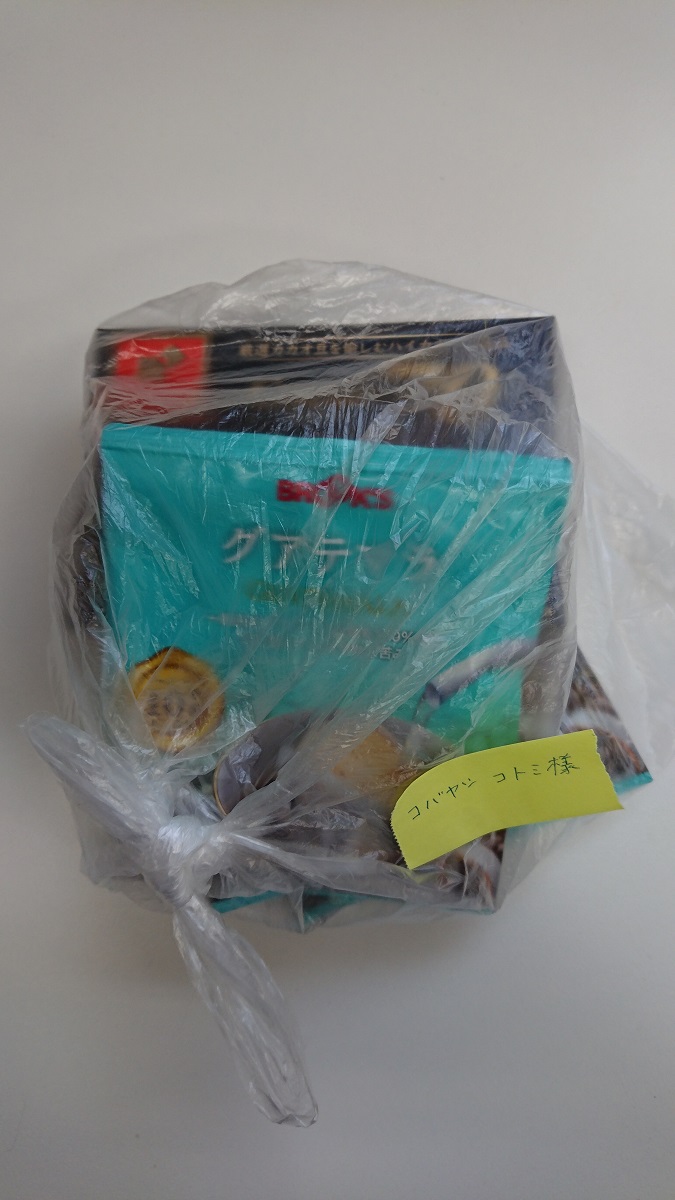 患者との交流
ロゴセラピーを生きさせてくれる
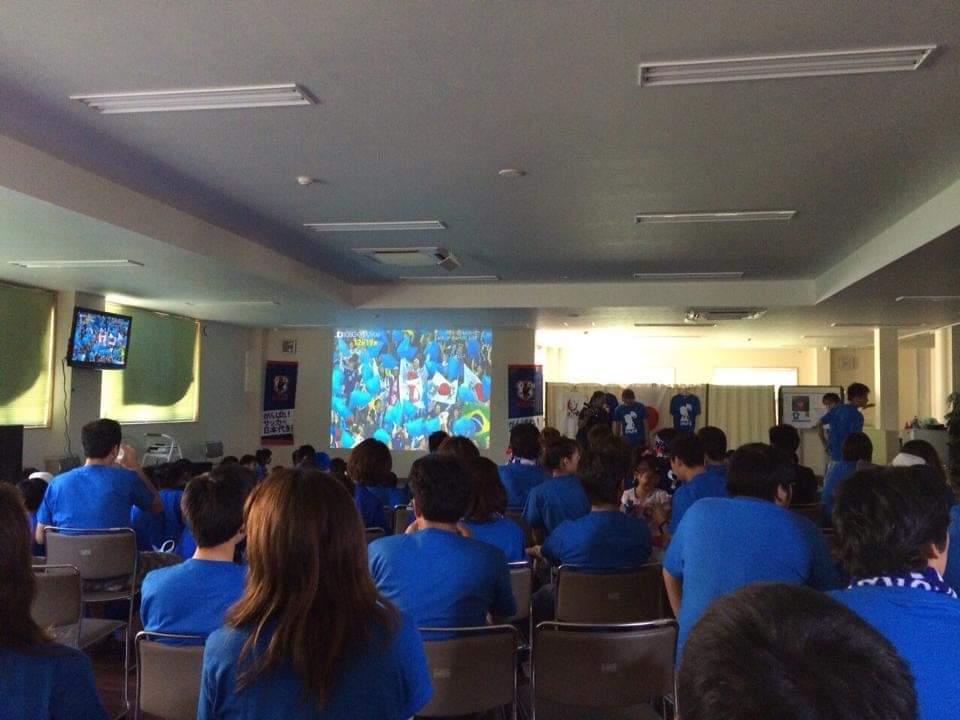 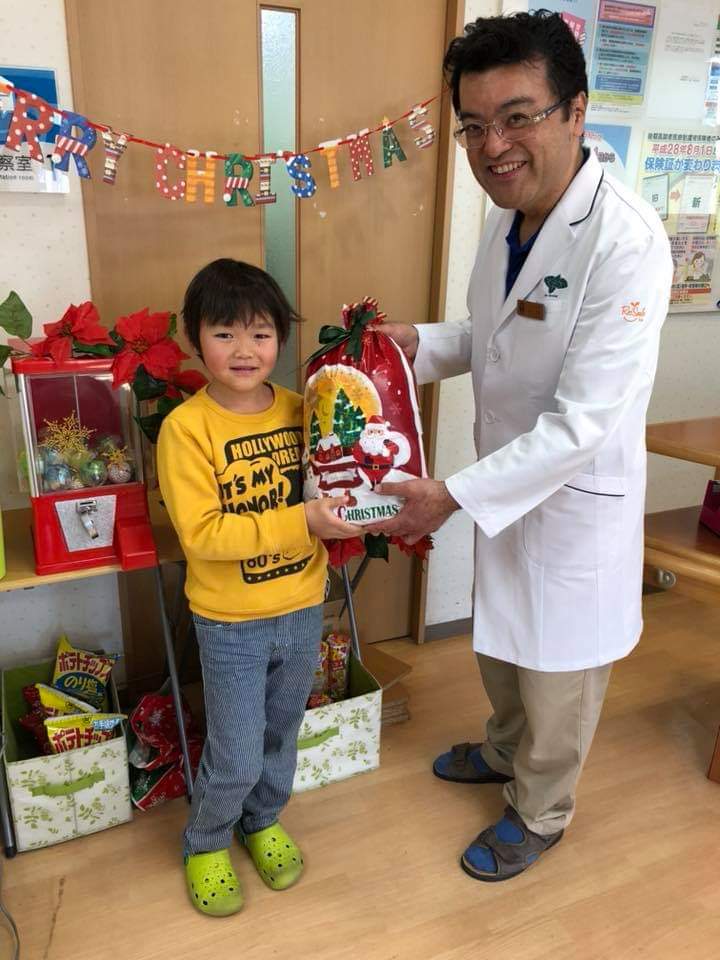 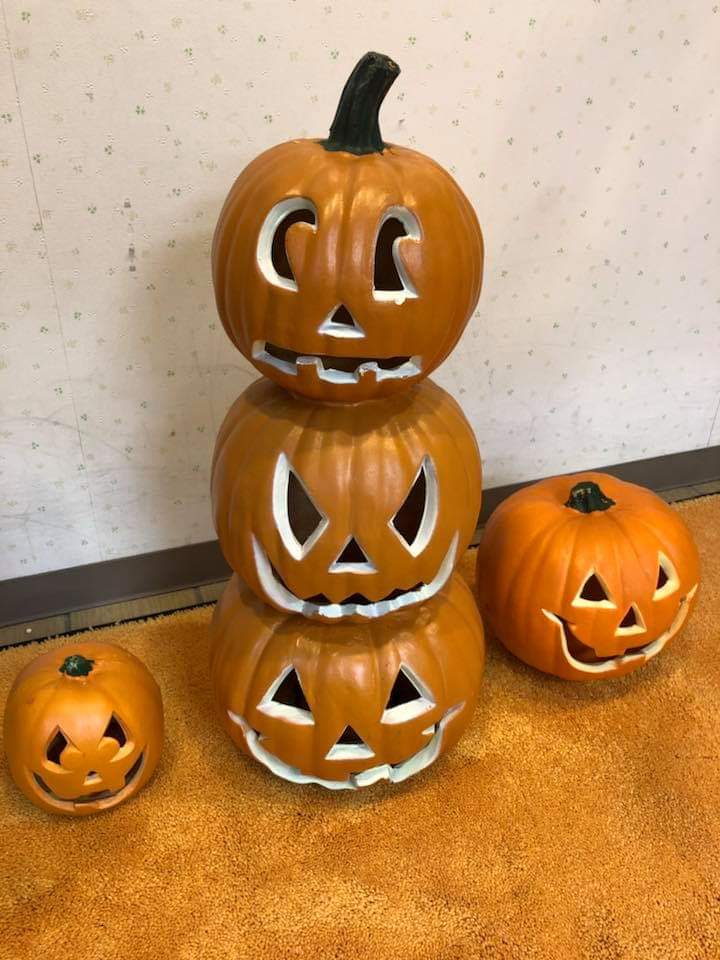 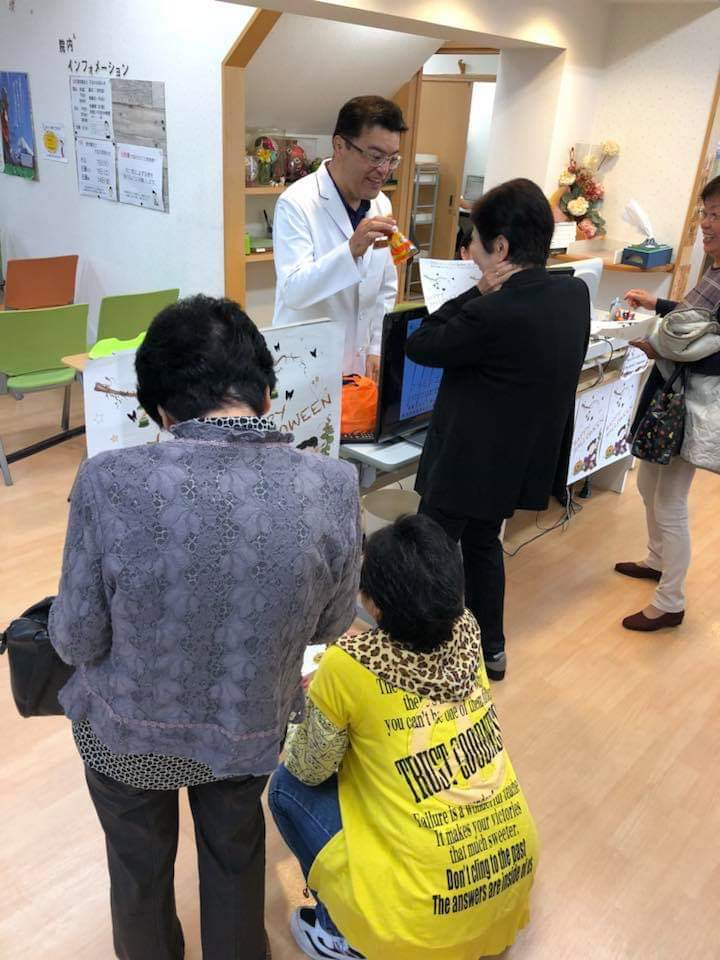 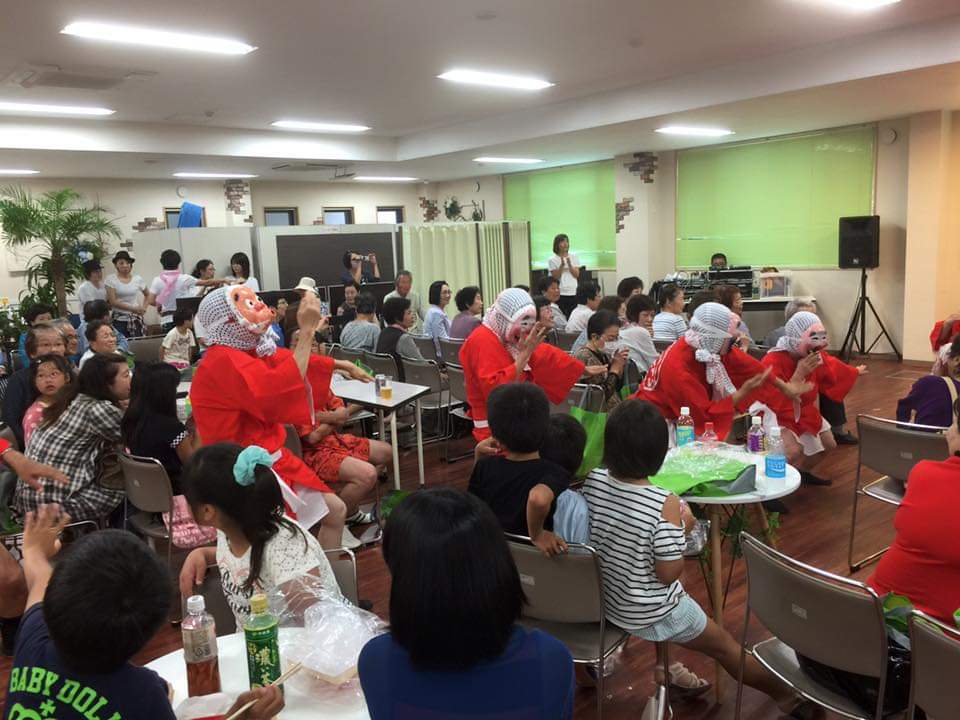 本日の内容
1，　患者の病気：〝 自家製の病気 〟
2，　患者-医師 関係：〝 相互投資カンパニー 〟
3，　患者の自己洞察：〝 患者による診察 〟
4，　患者力を引き出す (empowerment)
患者による診察
examination by patient
医師による診察
患者による診察
SOC ：人生への取り組み姿勢
患者による診察
comprehensibility（理解可能性、分かる）

患者による治療
manageability（管理可能性、できる）
meaningfulness（有意味性、意味がある）
患者による診察
分かる
〝 医家製の病気 〟と〝 自家製の病気 〟の理解
身体・心理・社会・実存的問題の理解
創造価値、体験価値、態度価値の理解
患者による治療
できる
〝 2つの病気 〟の専門家を使い分ける
〝 相互投資会社 〟に投資する
健康知識を増やし、自分自身で解決する
意味がある
創造価値、体験価値、態度価値を実践
総合病院の糖尿病専門医の態度が気に入らない
目的交差状態 (at cross-purpose)
わかる（comrehensibility）の欠如
できる（manageability）の欠如
〝 全人的医療 〟の目的
患者の自己理解を援助
患者自身に、問題の解決方法を見いださせる
待合室
ピアサポート

学び

くつろぎ
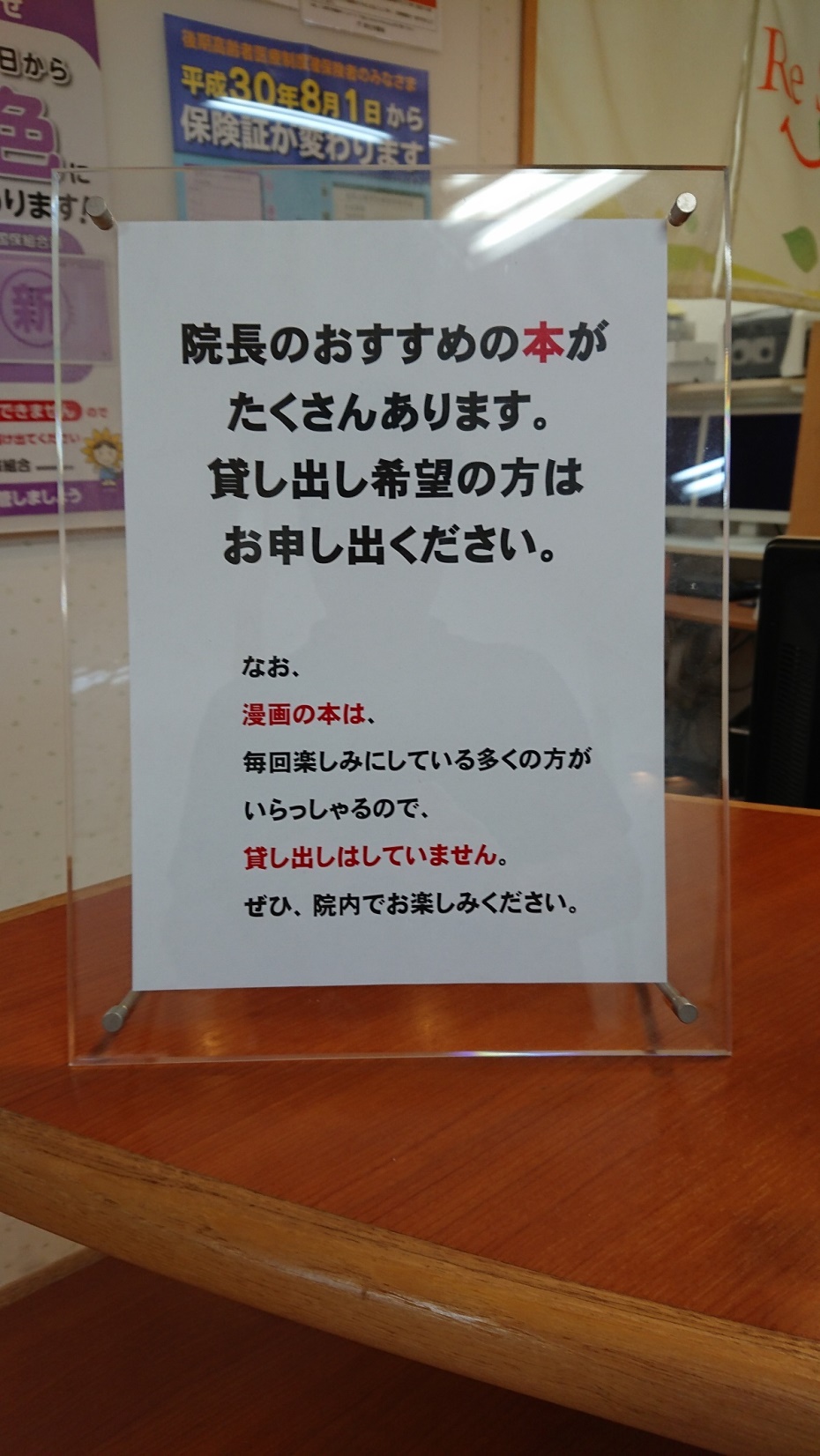 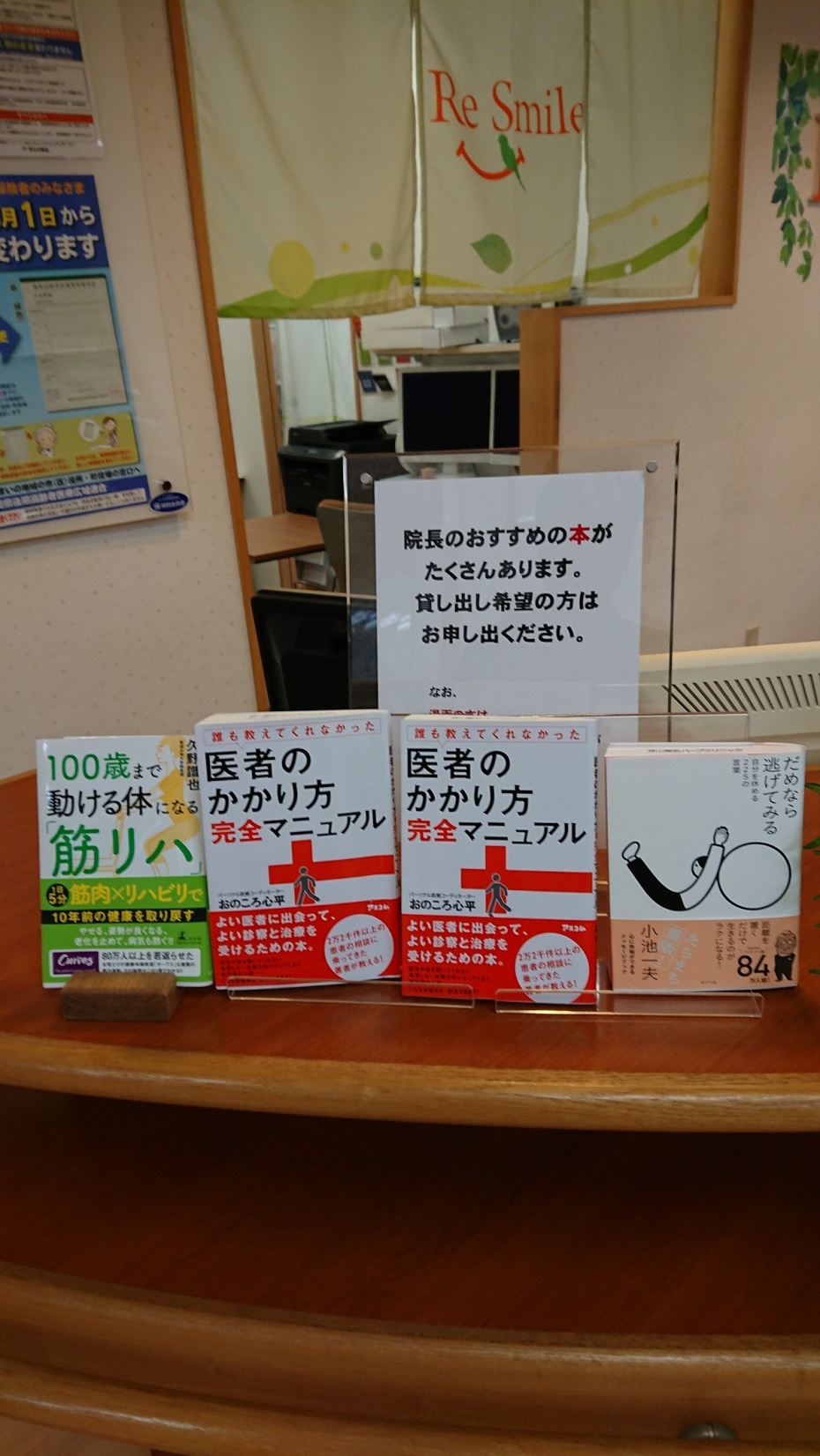 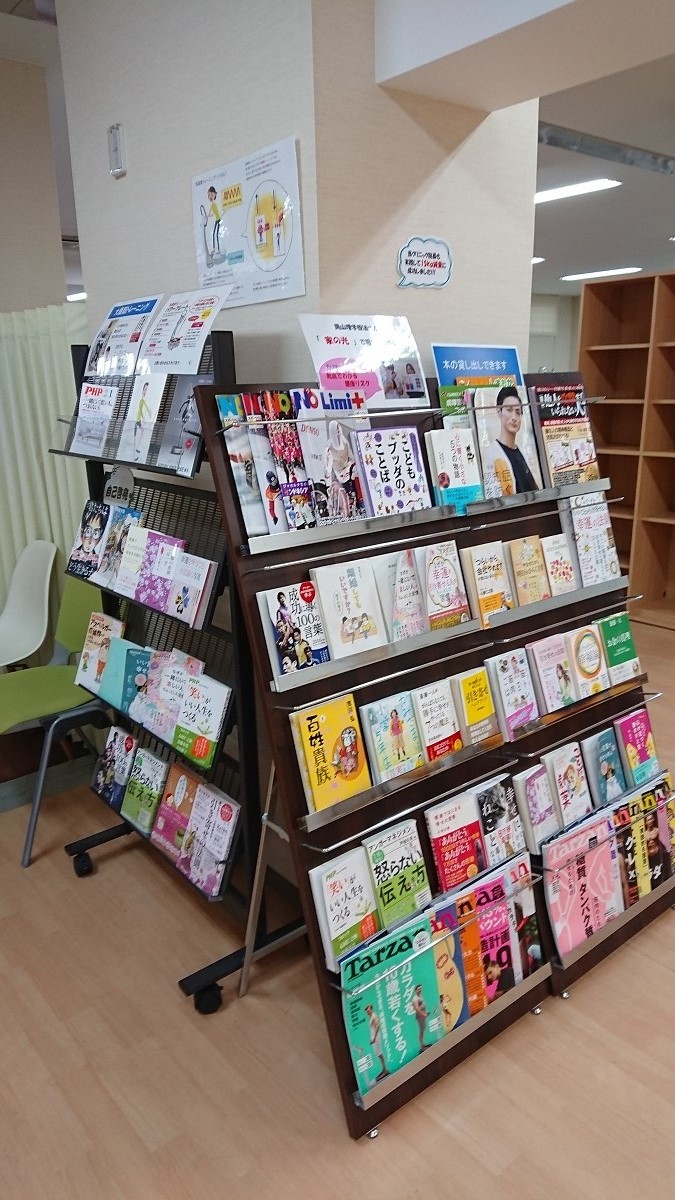 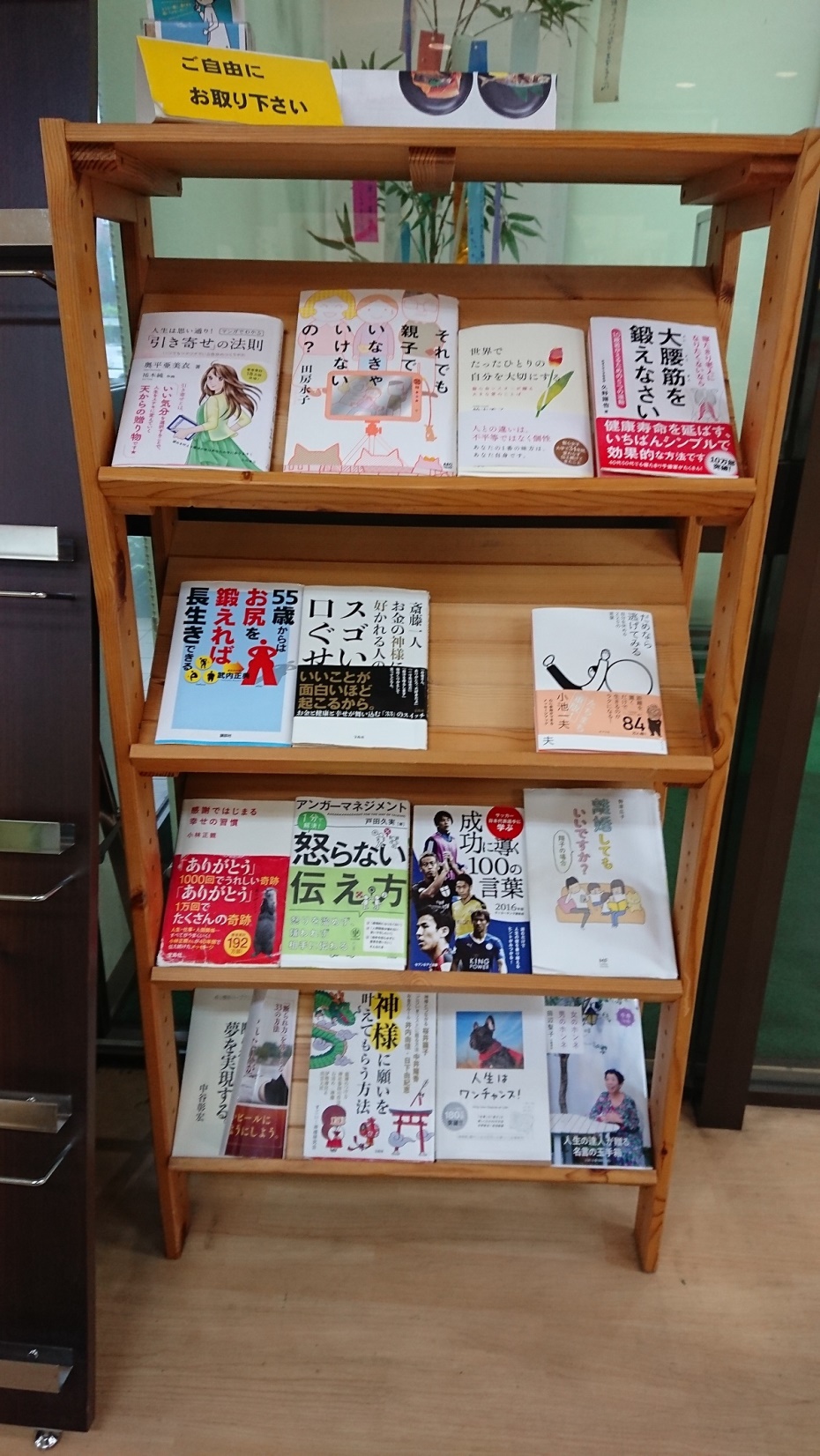 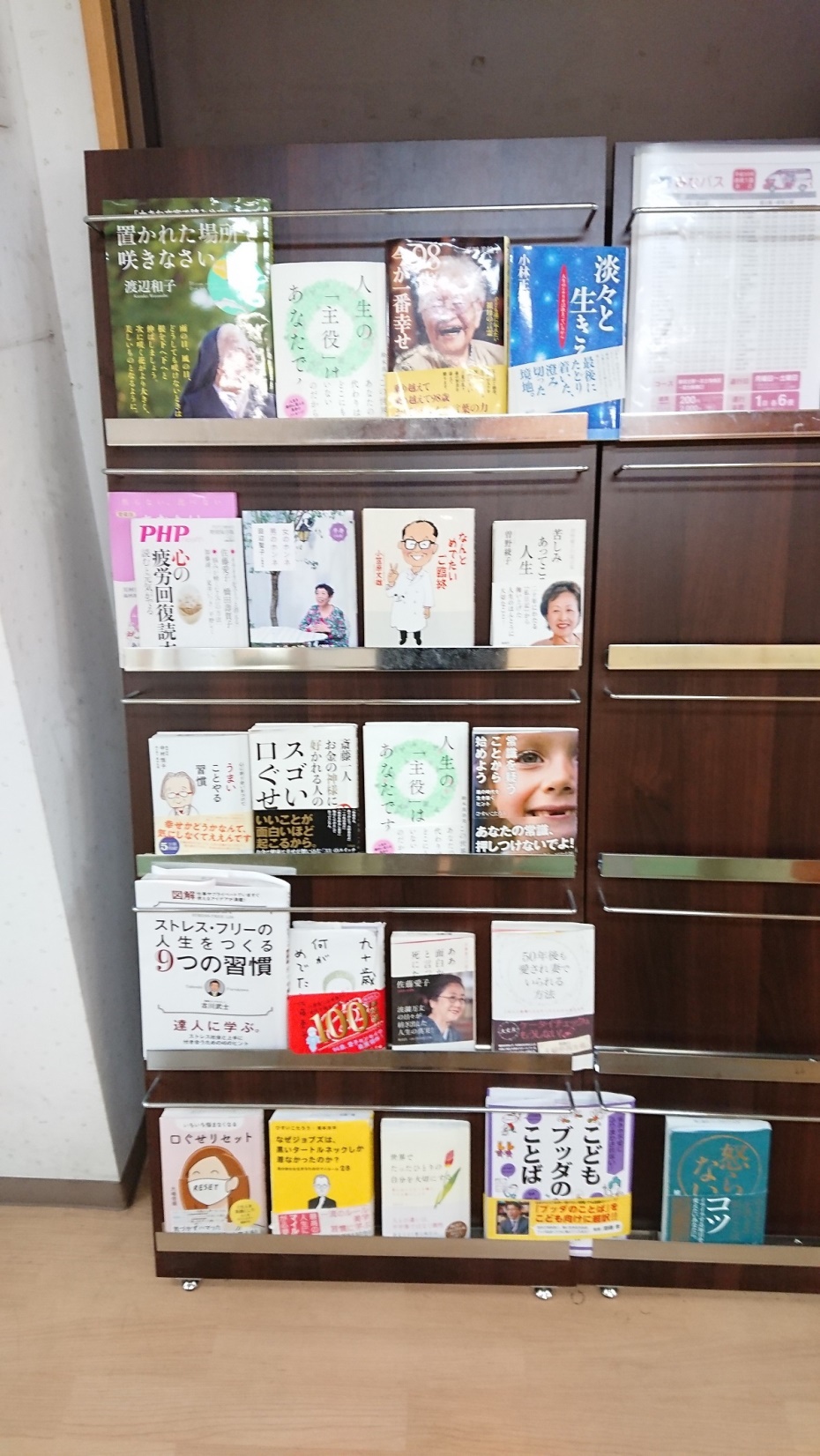 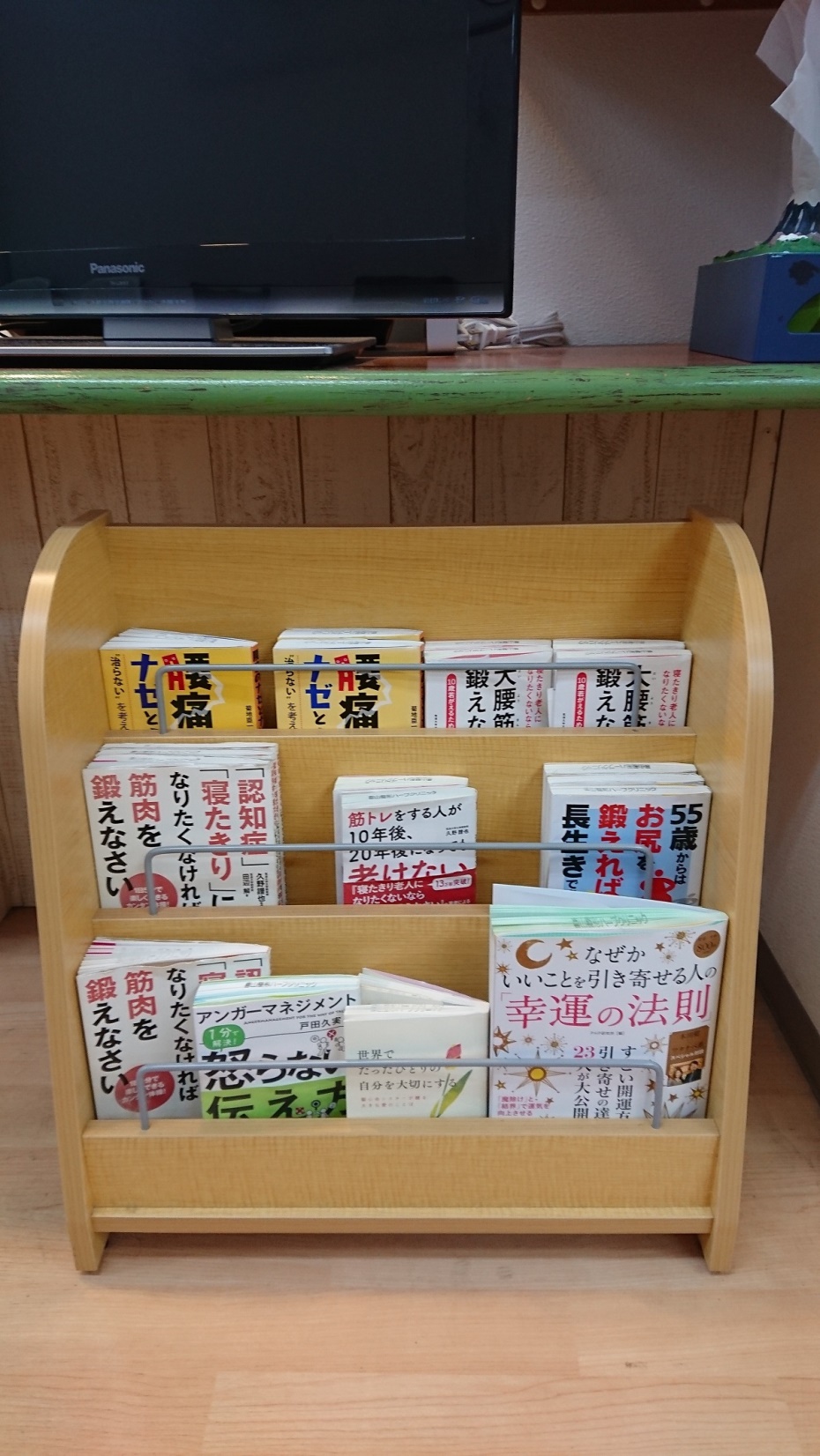 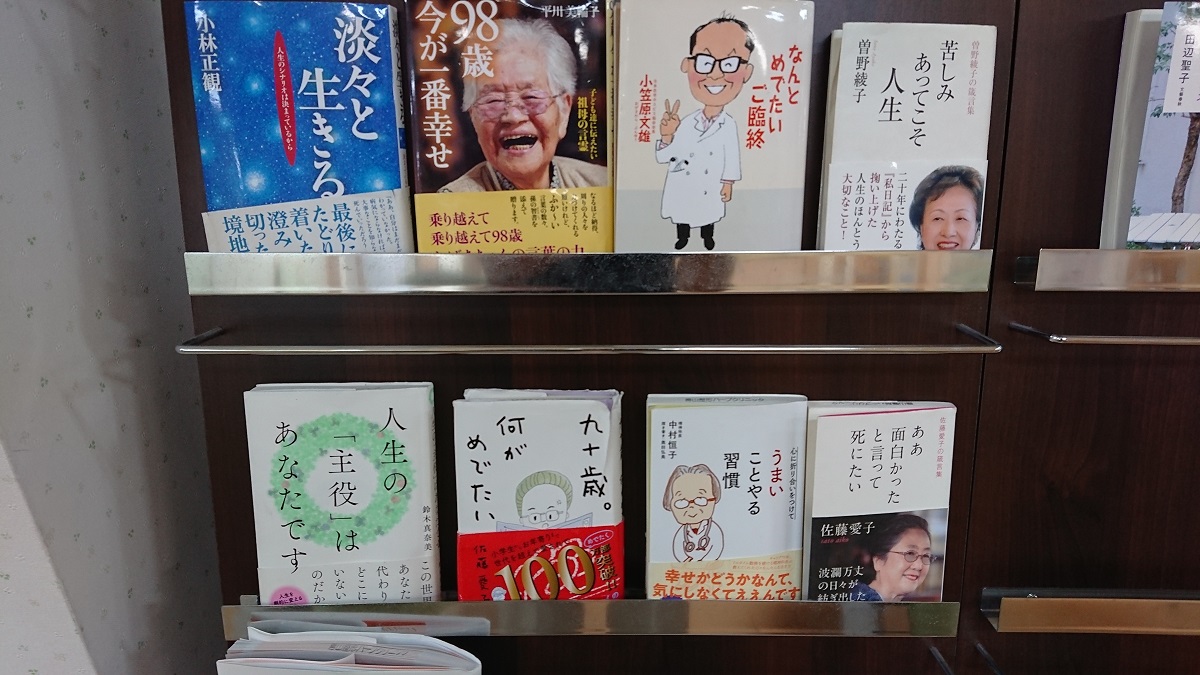 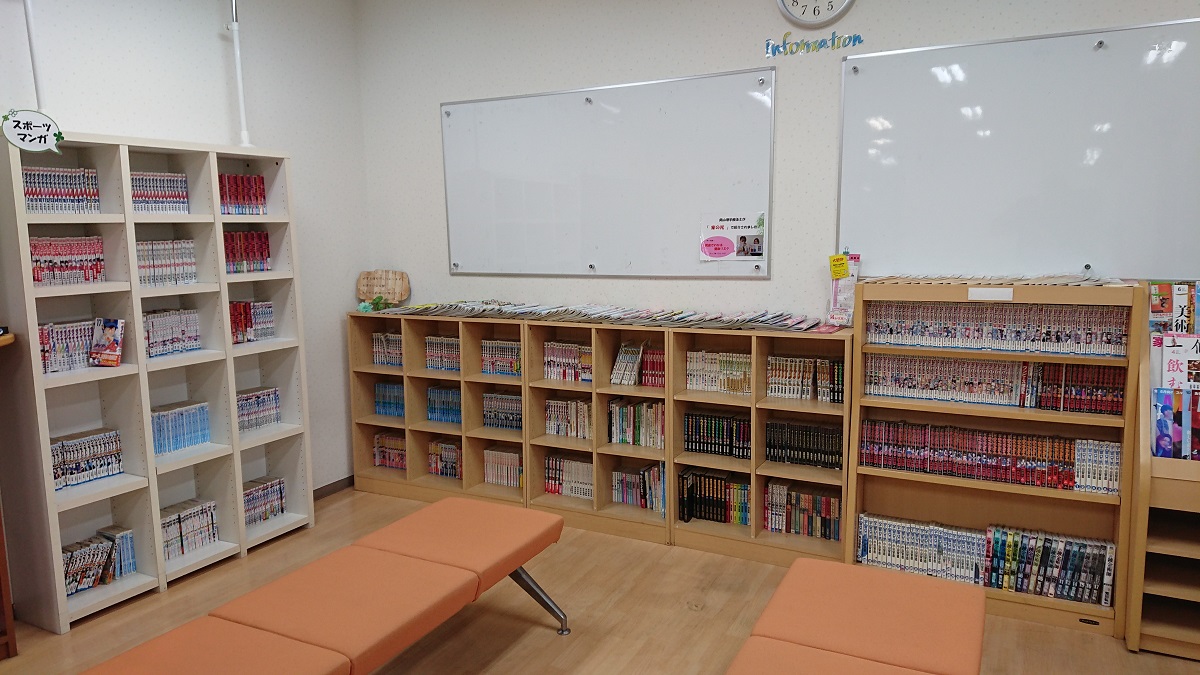 診察室
相談

学び

くつろぎ
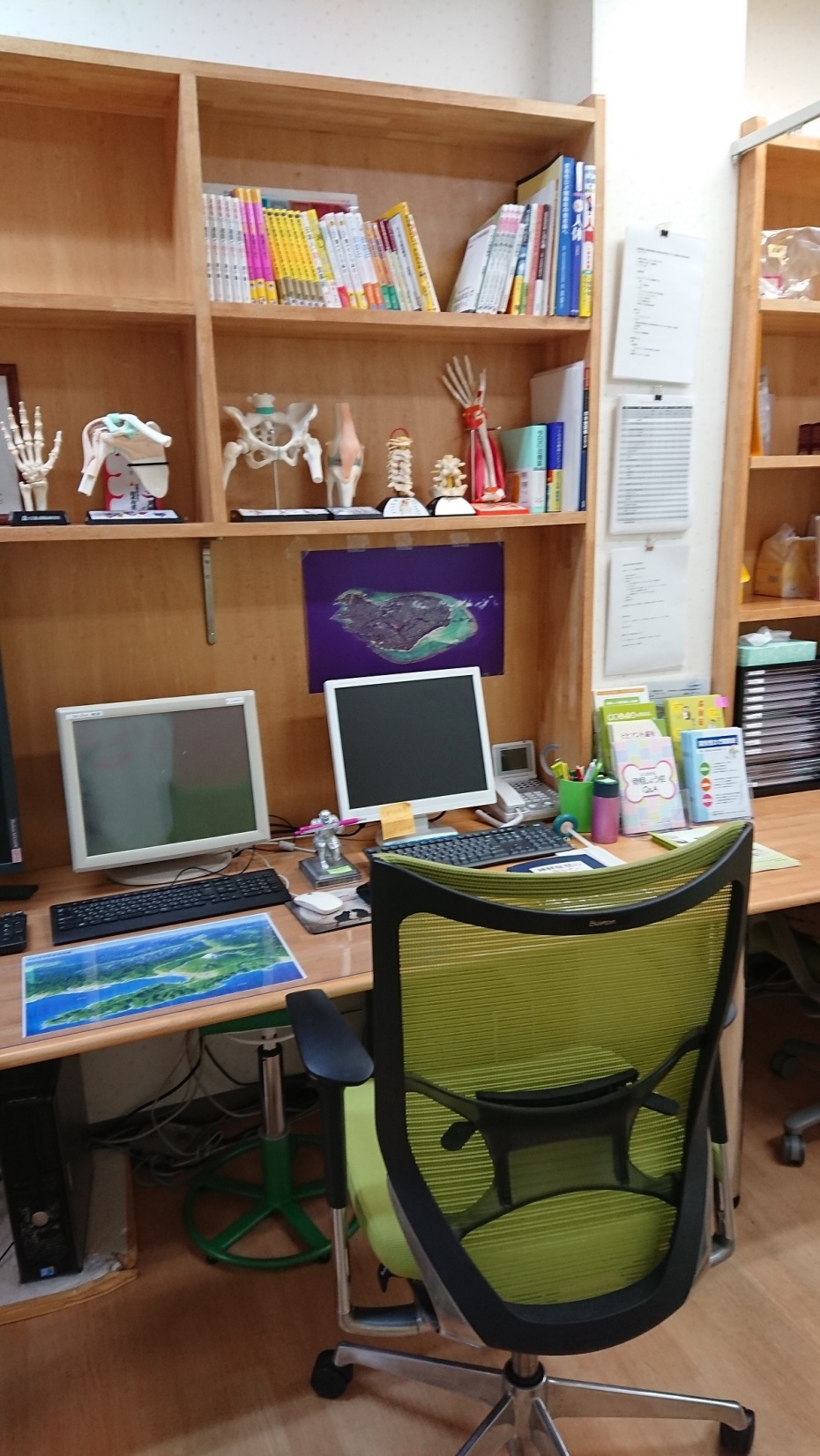 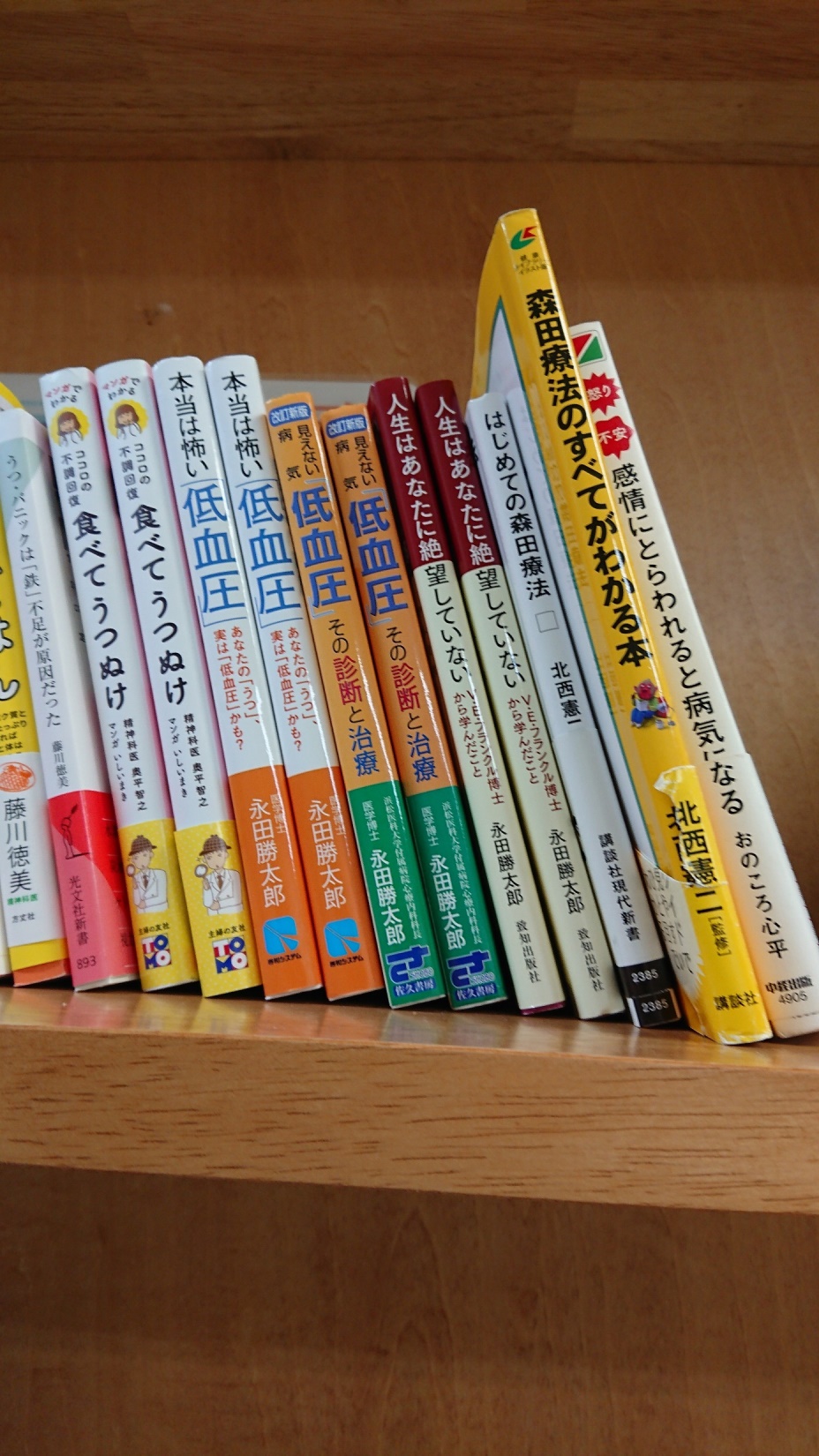 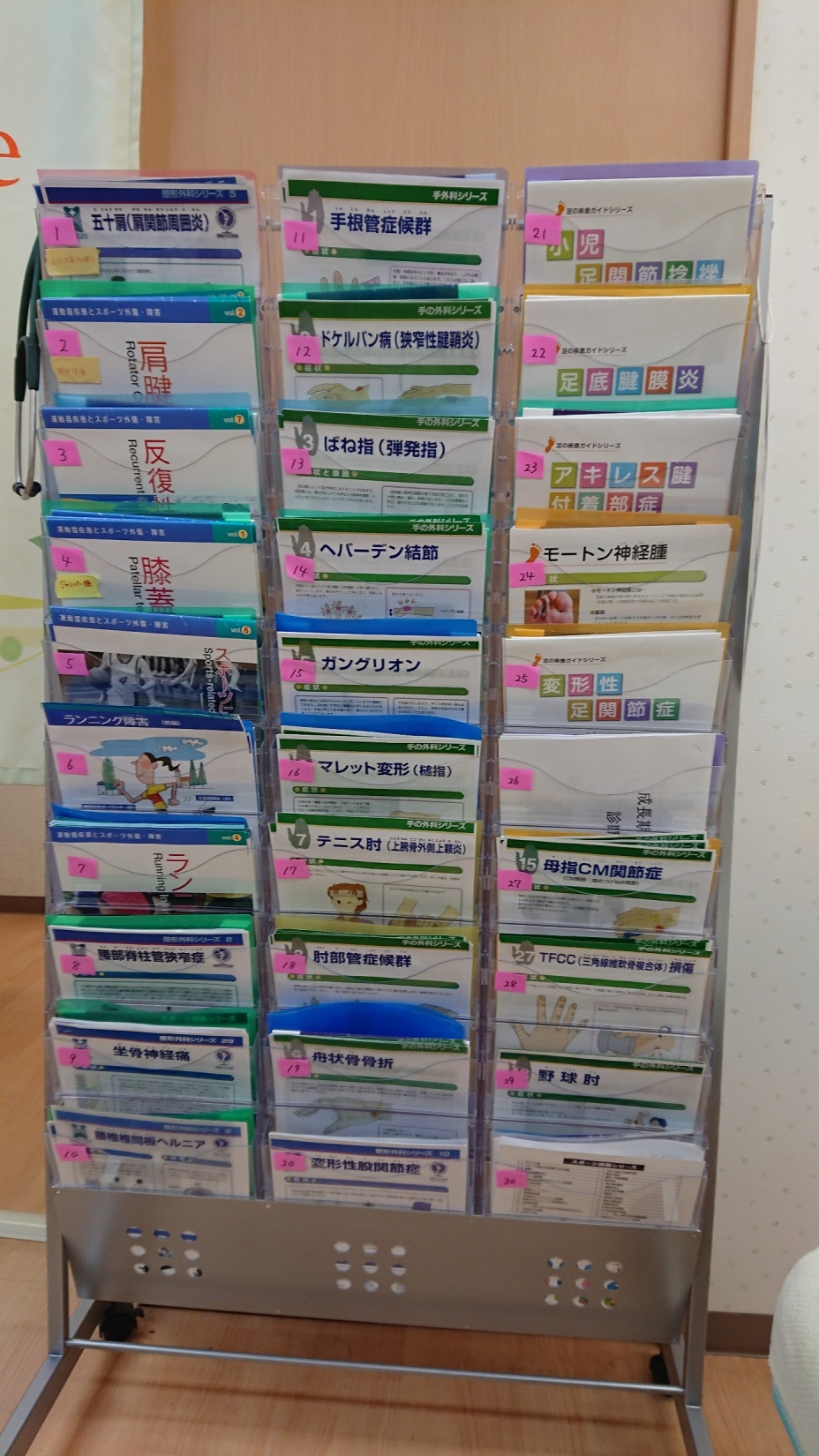 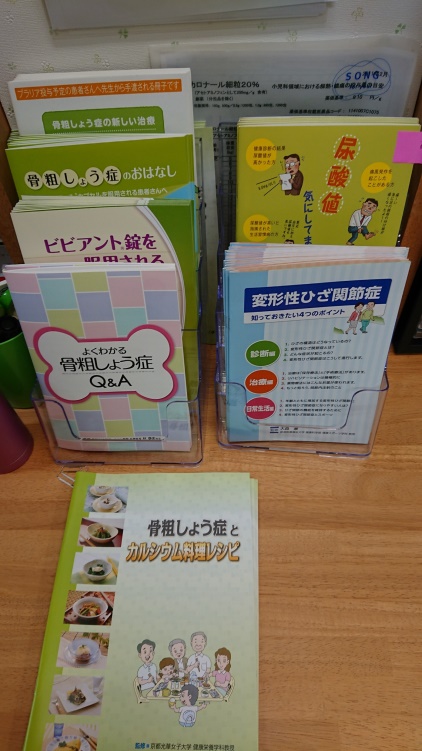 本日の内容
1，　患者の病気：〝 自家製の病気 〟
2，　患者-医師 関係：〝 相互投資カンパニー 〟
3，　患者の自己洞察：〝 患者による診察 〟
4，　患者力を引き出す (empowerment)
患者力を引き出す
empowerment
１，医家製の病気と自家製の病気を理解し、
　　目的交差状態を作らない。

２，実地医家との相互投資会社を発展させる。

３，患者による診察と治療を行う。
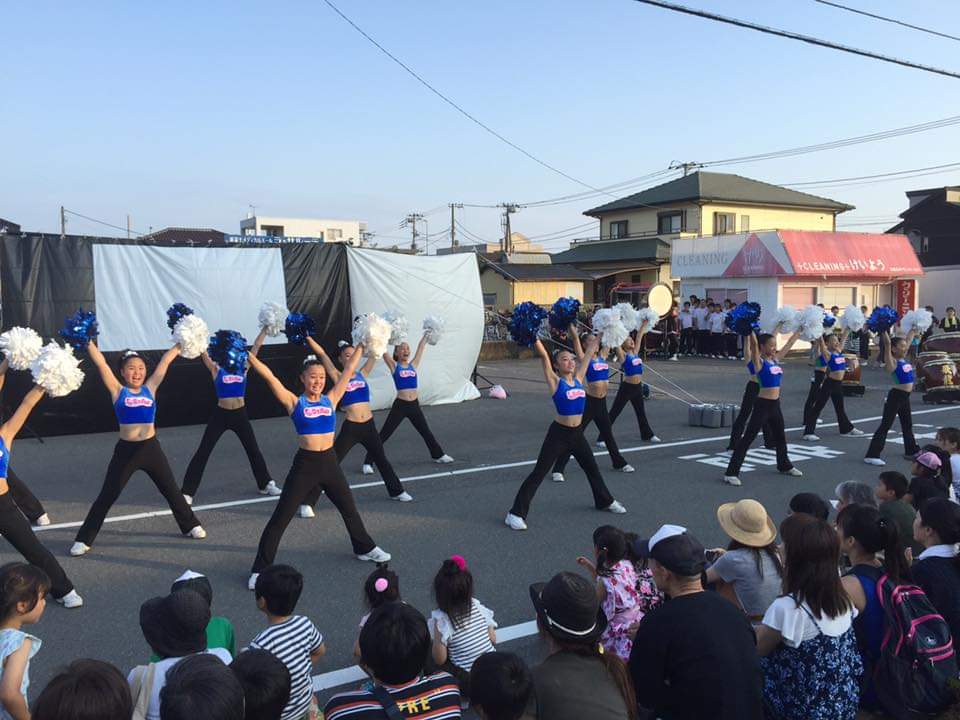 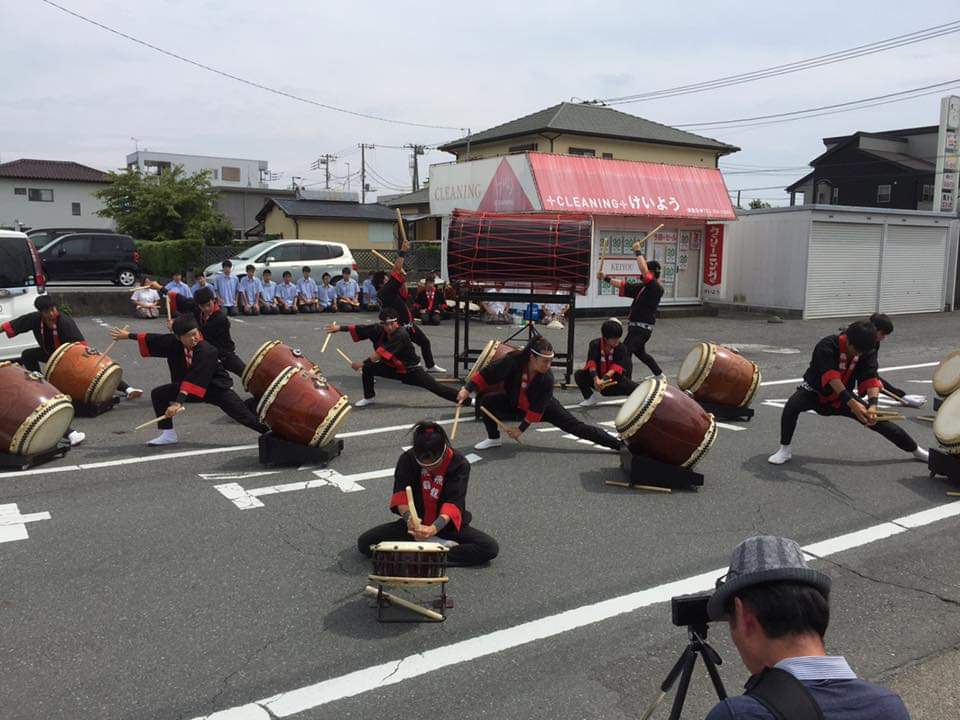 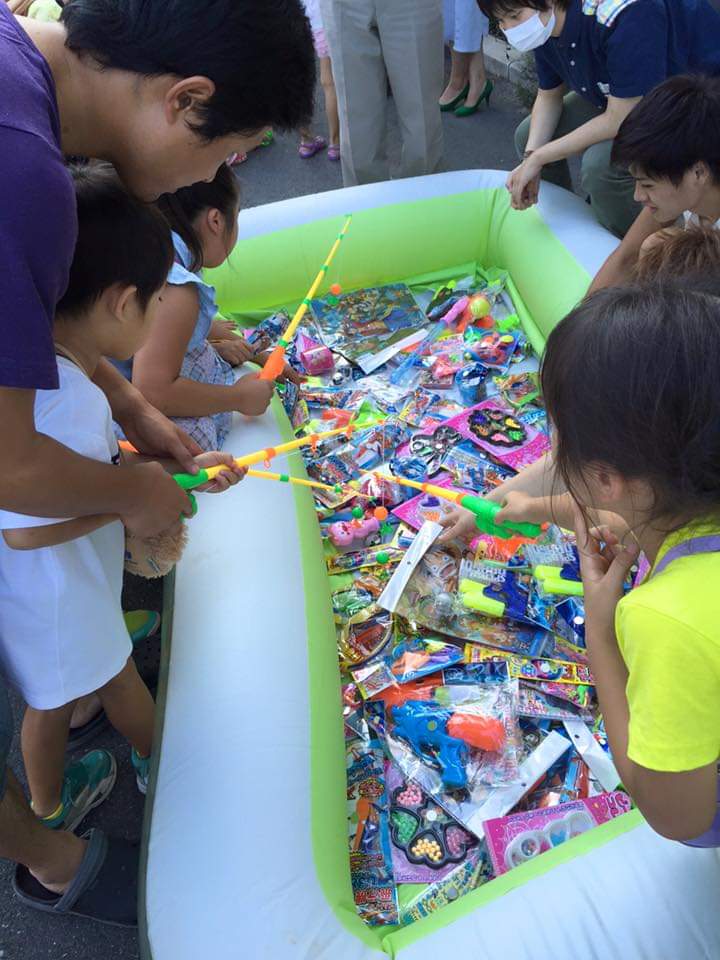 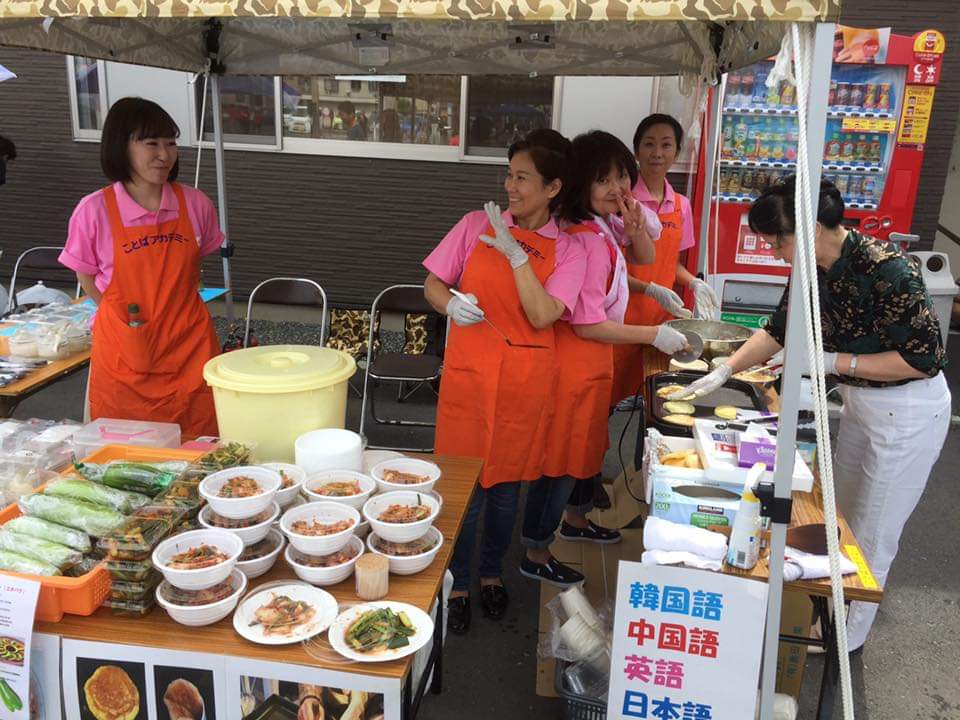 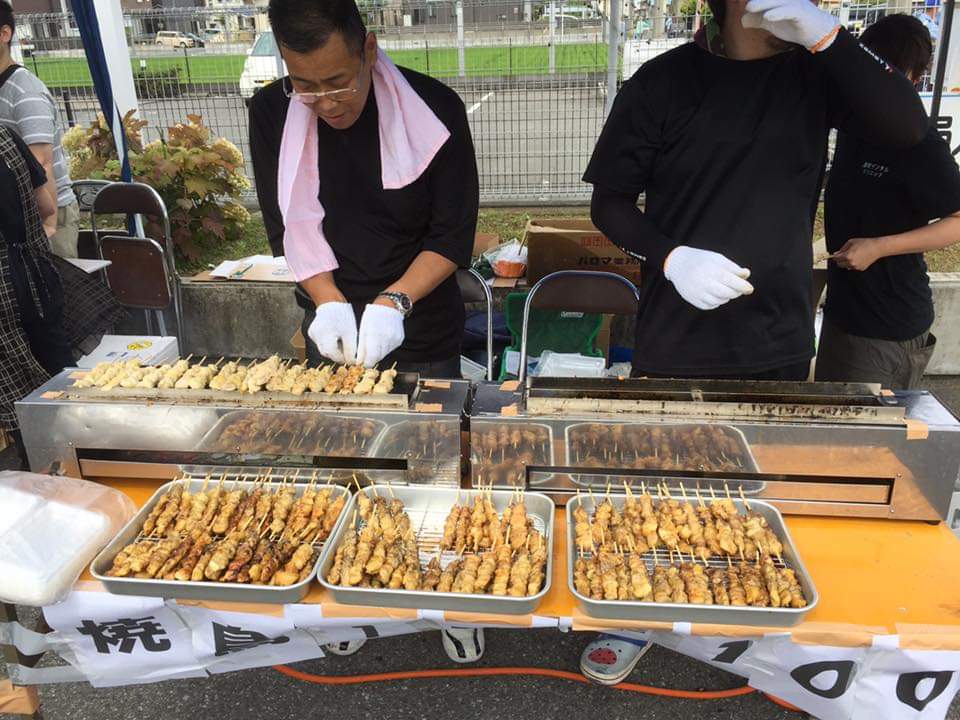 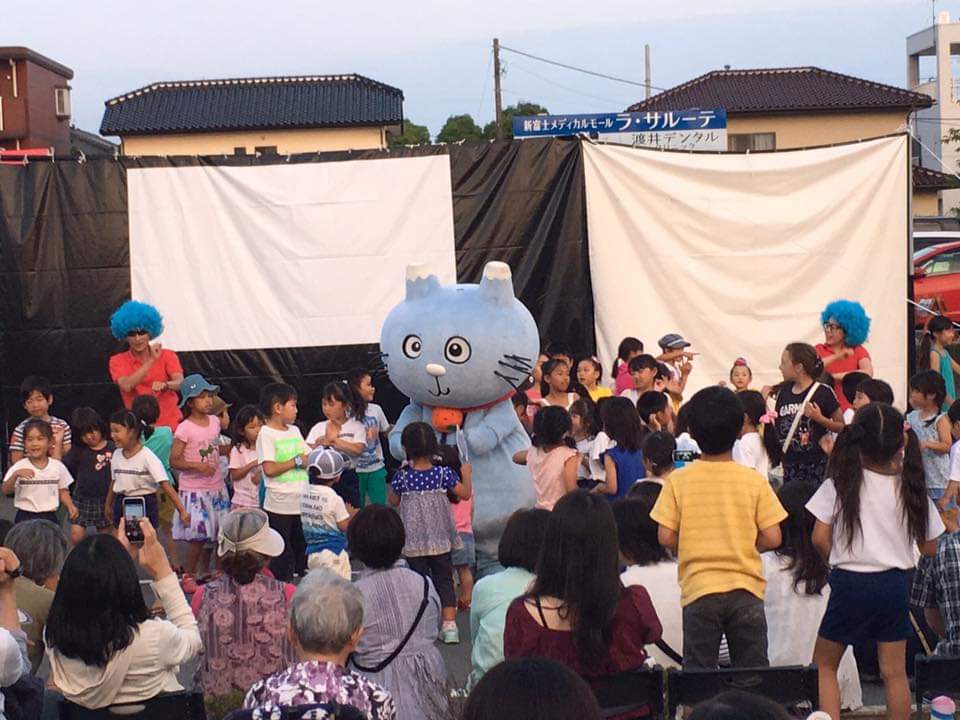 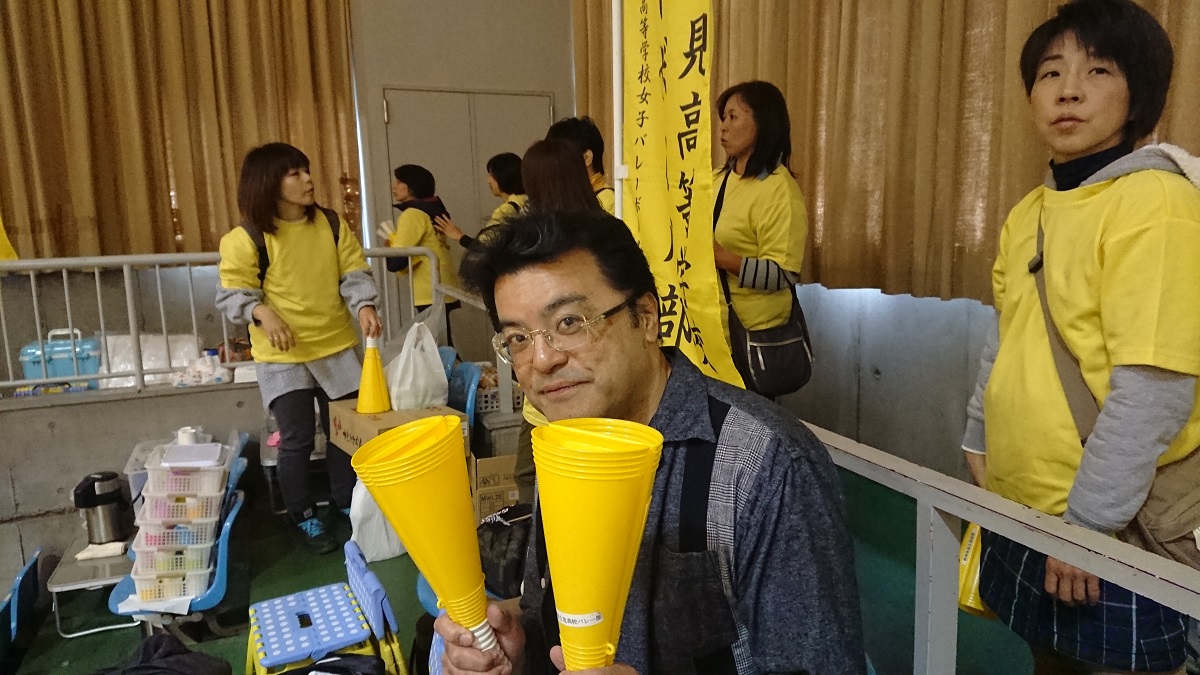 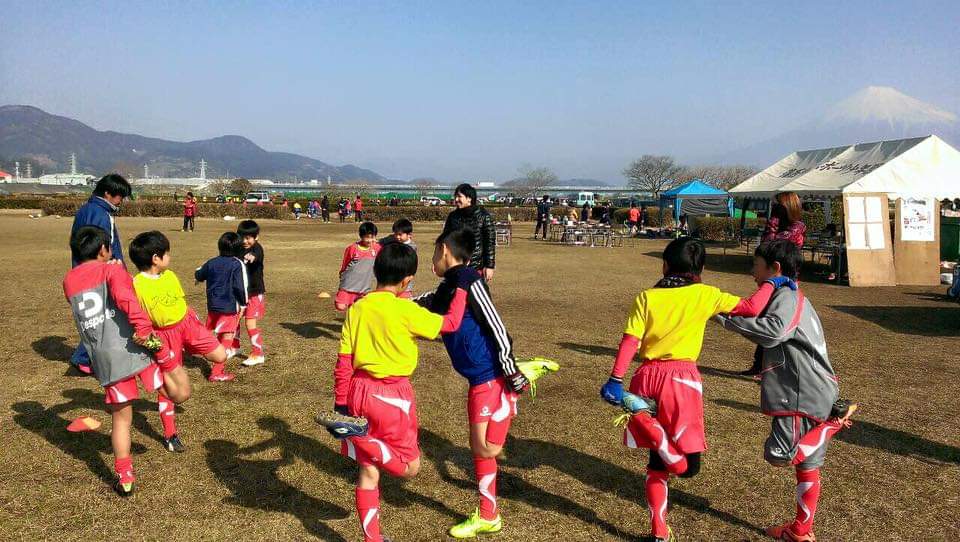 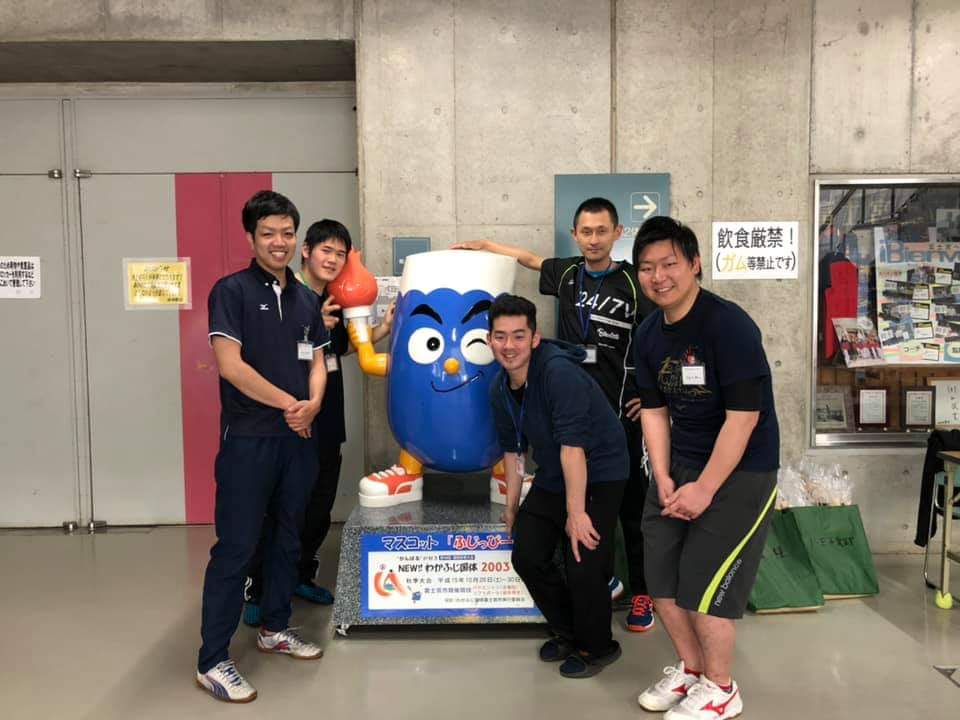 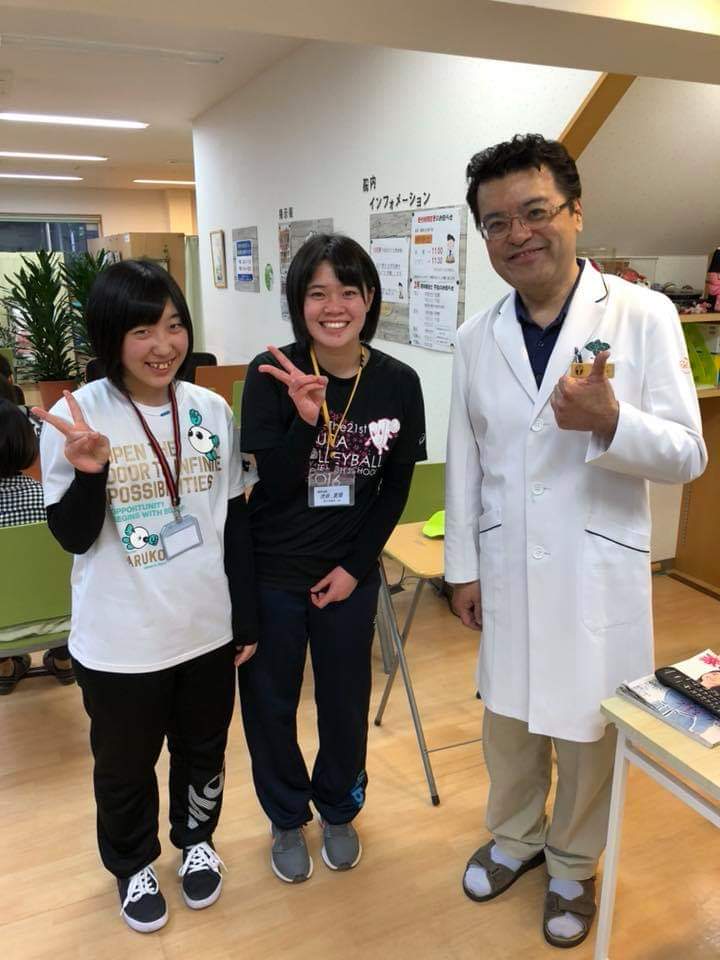 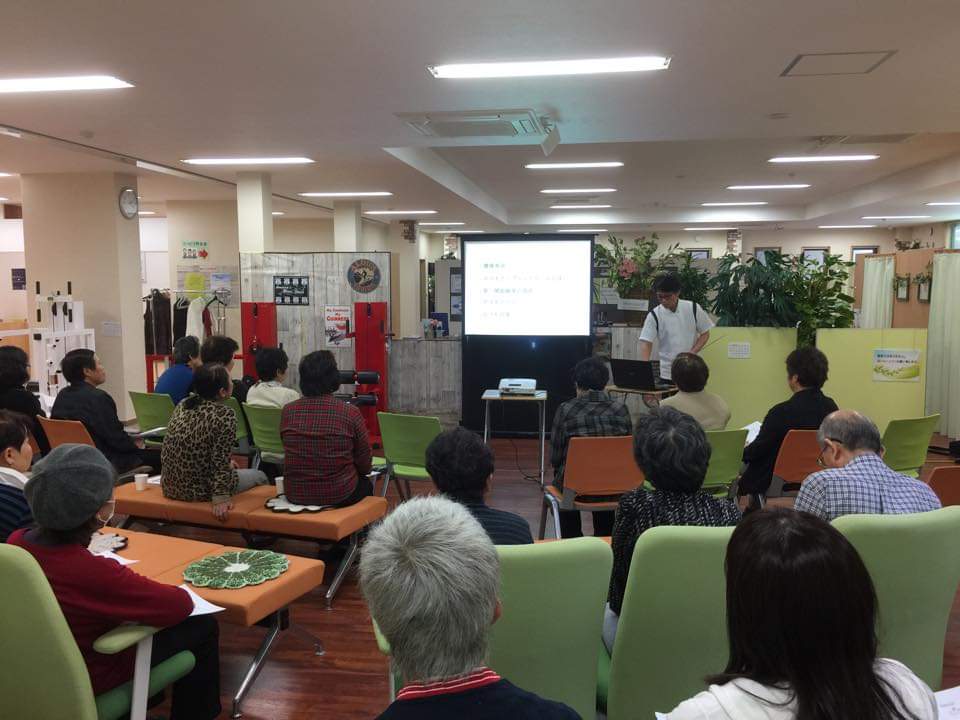